Advies voor beleggers&-clubs
uw docent B Busschaer t
Economisch overzicht
Fondsen overzicht
Obligaties overzicht
Aandelen overzicht
Onze adviezen zijn geen aan/verkoop opdrachten voor persoonlijke vermogensbeheer
Maar louter informatie  berichten
Met de hulp van VECTOR VEST UNIVERSITY TRAINING
5/12/2021
1
UITGEVER INVESTORS NETWORK bv; MANON BUSSCHAERT PIERSLN 113 KNOKKE-HEIST
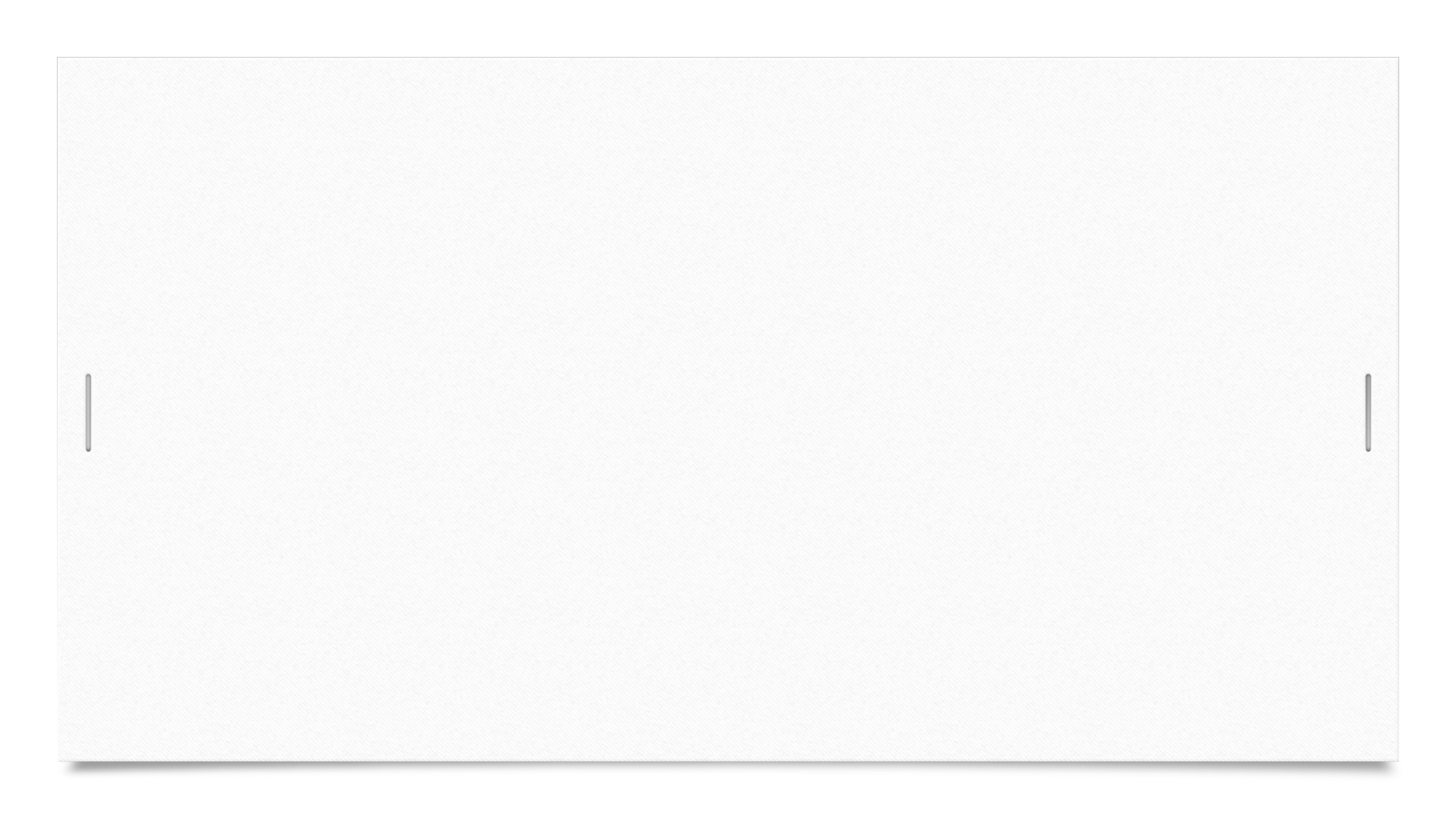 De eerste scherpe daling van de beurzen
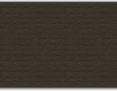 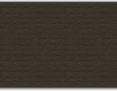 5/12/2021
2
5/12/2021
3
Technische en fundamentele analyse van onze economie ;financiële wereld en
aandelen beurzen
5/12/2021
4
5
20/02/16
Beste sectoren voedsel,china trendy aandelen momentum
We zijn in fase 3 = 45% cash en blijven zo tot nader order
Fase 1=15% 2= 30% 3 = 45% 4 = 60% 5 = 75% 6 = 100%
5/12/2021
5
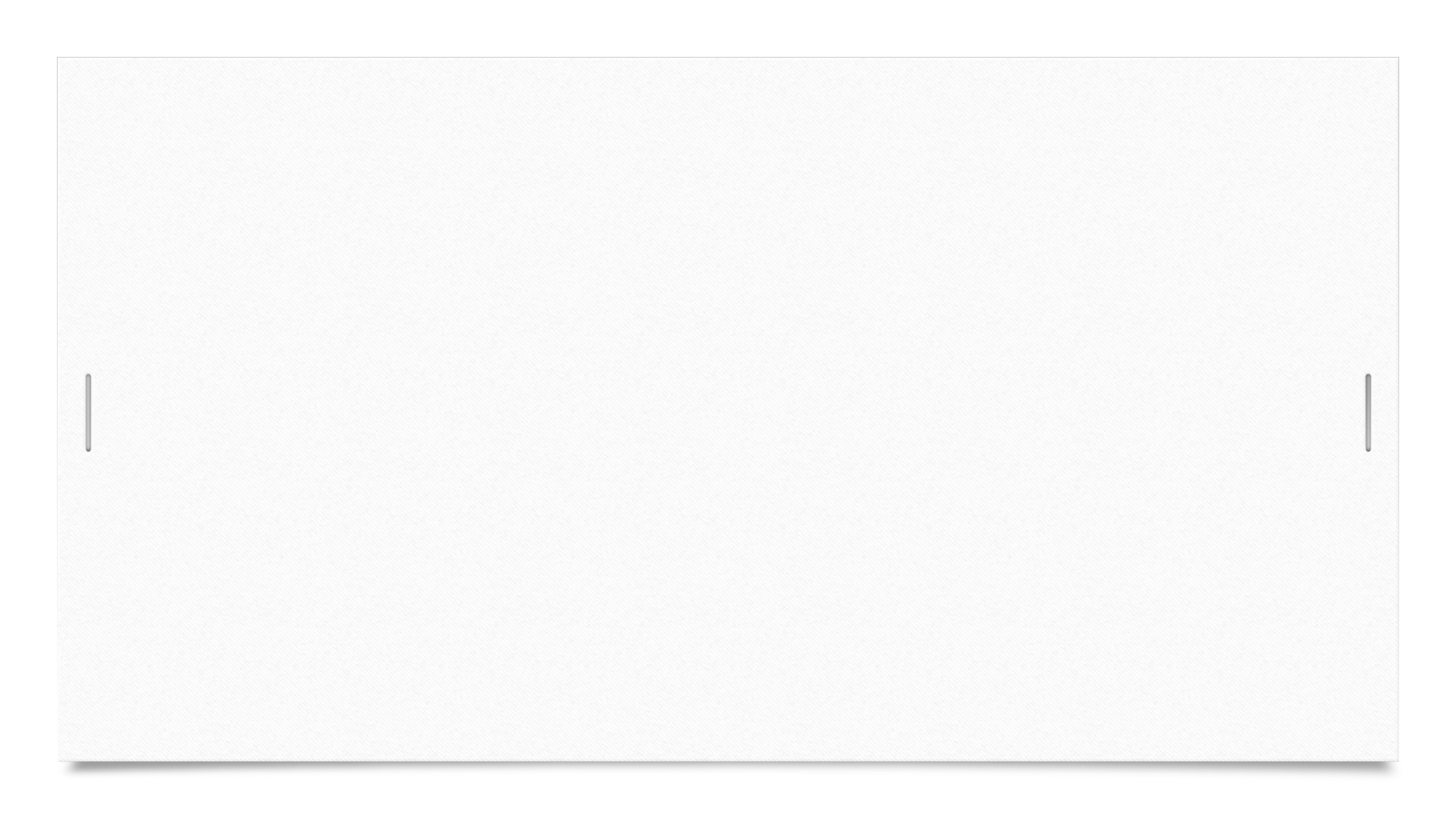 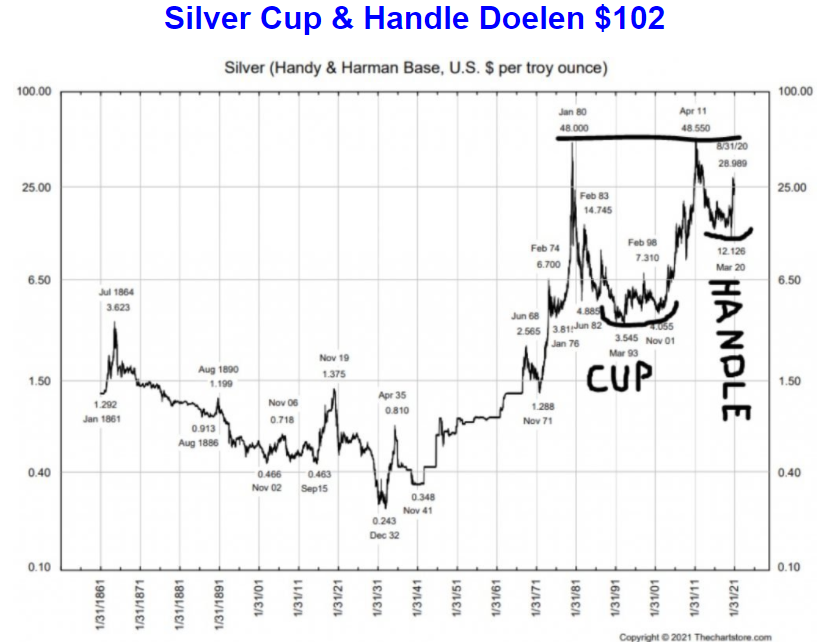 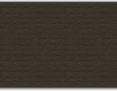 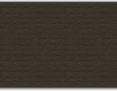 5/12/2021
6
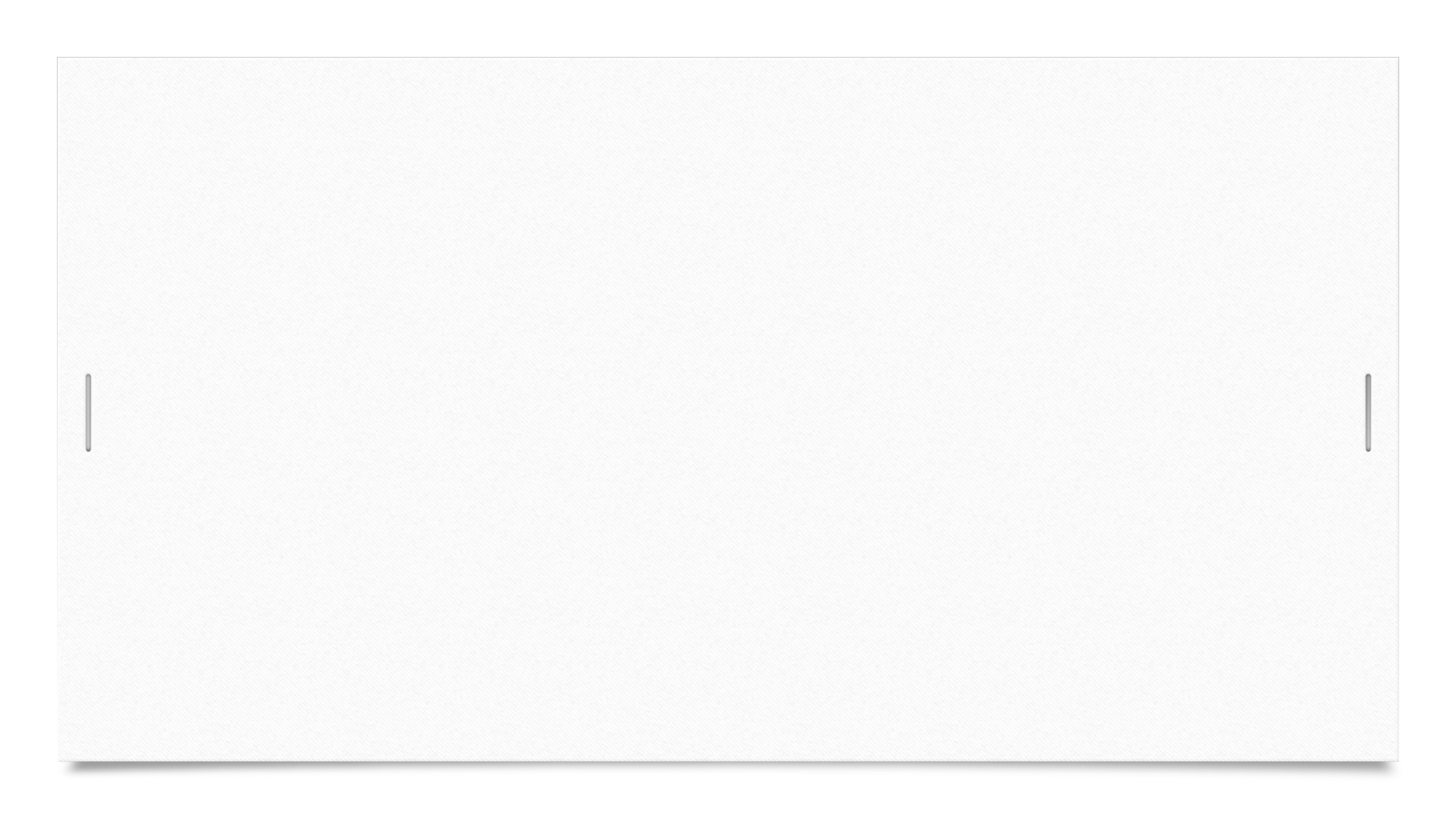 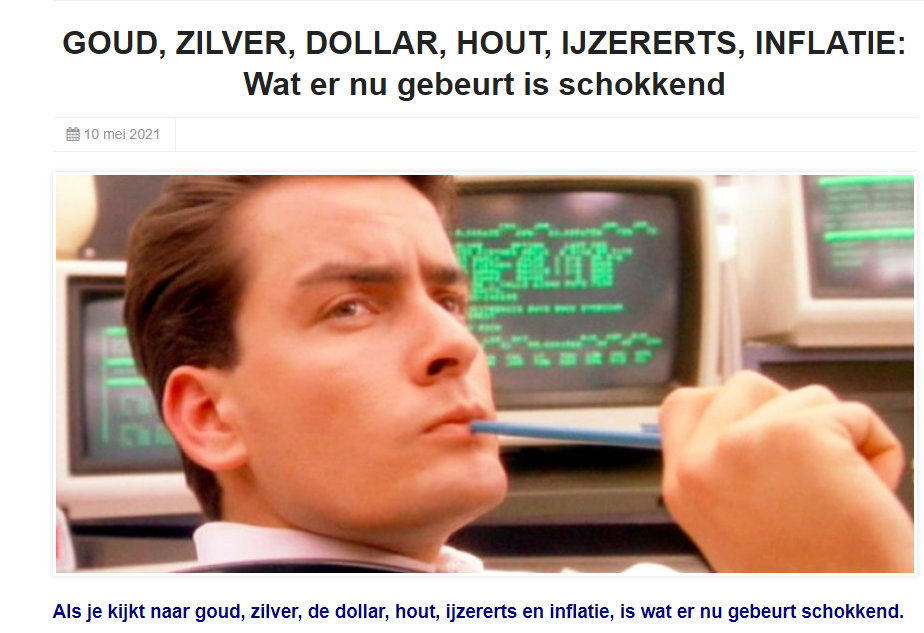 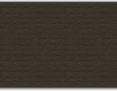 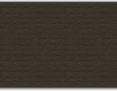 5/12/2021
7
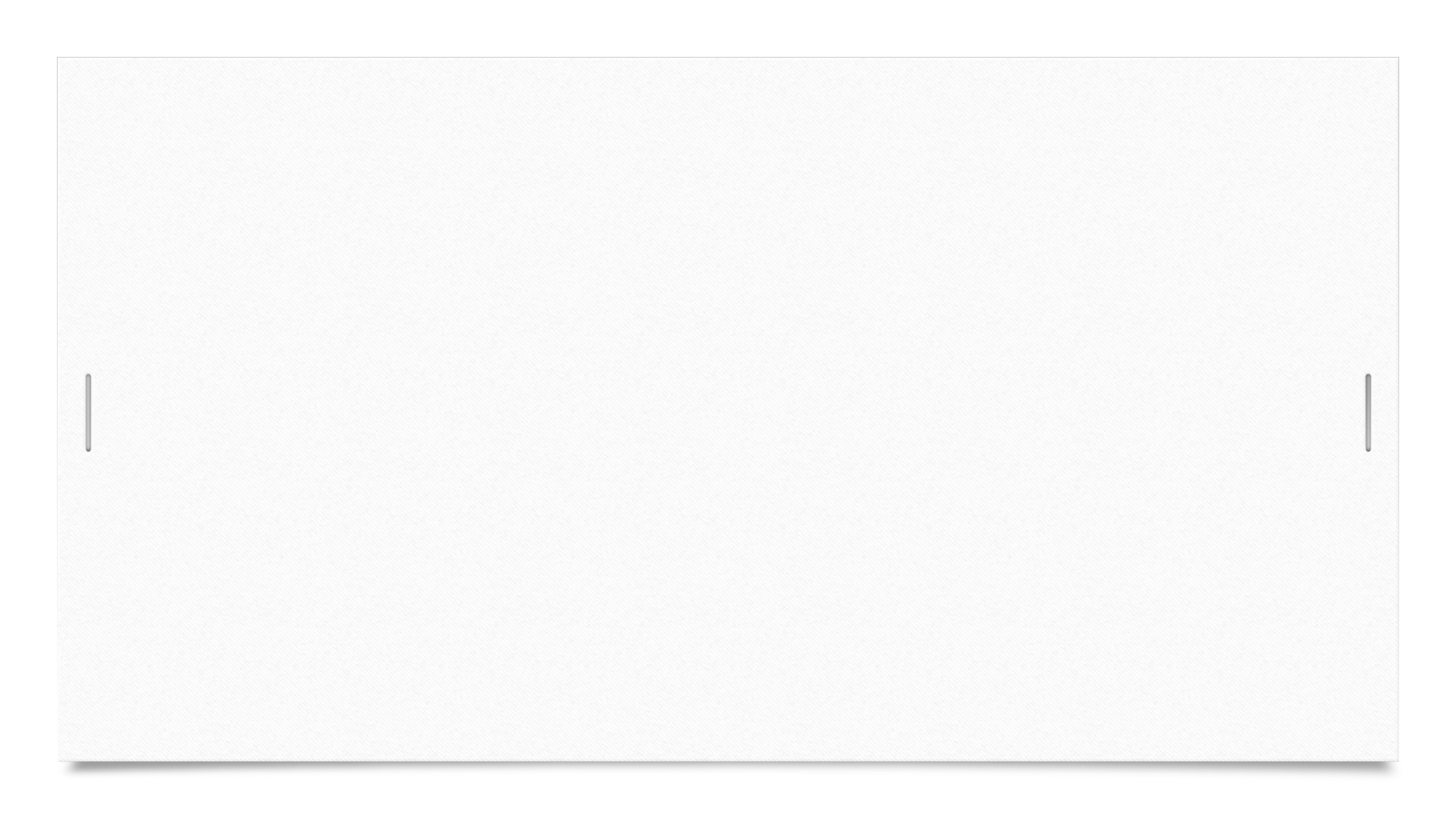 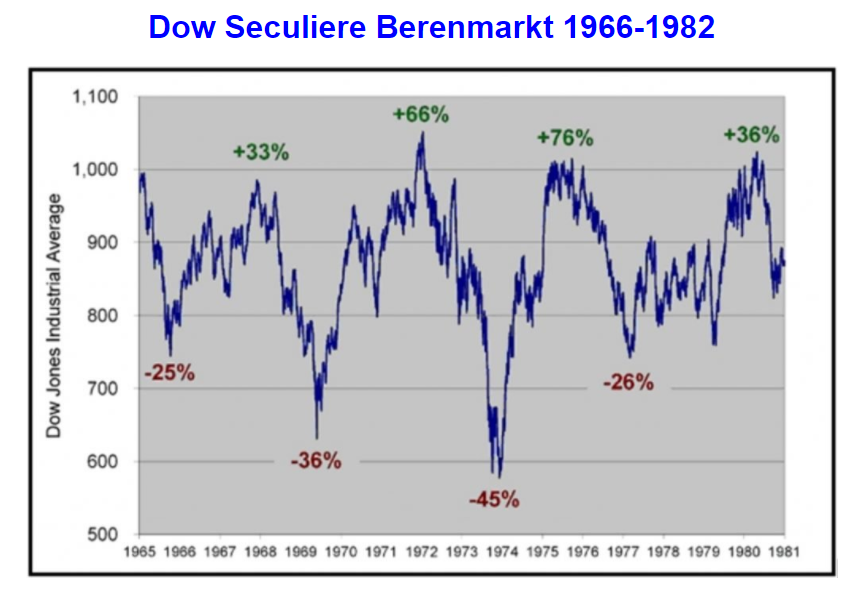 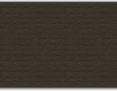 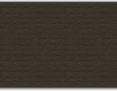 5/12/2021
8
5/12/2021
9
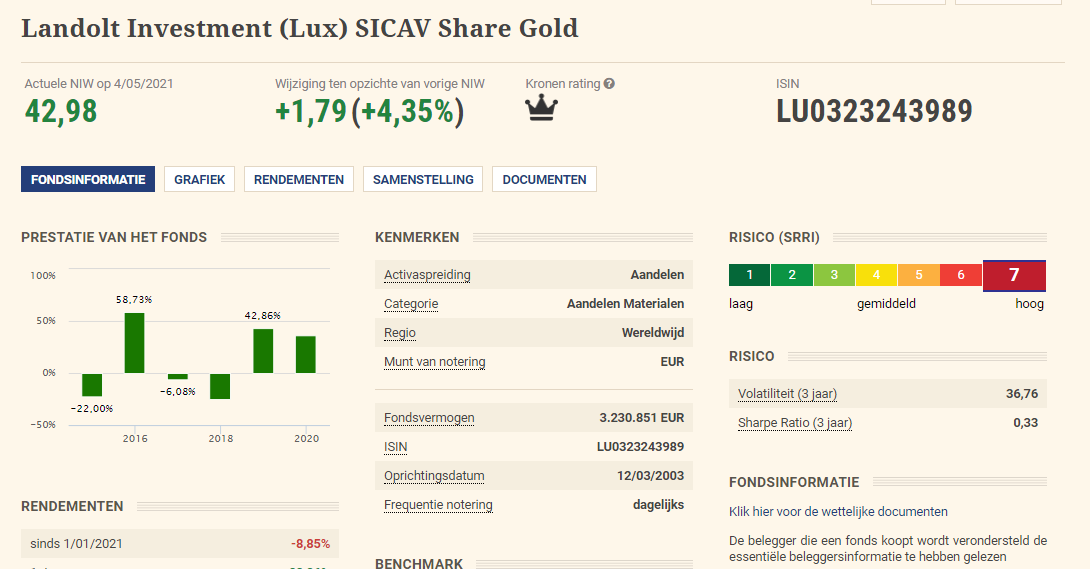 5/12/2021
10
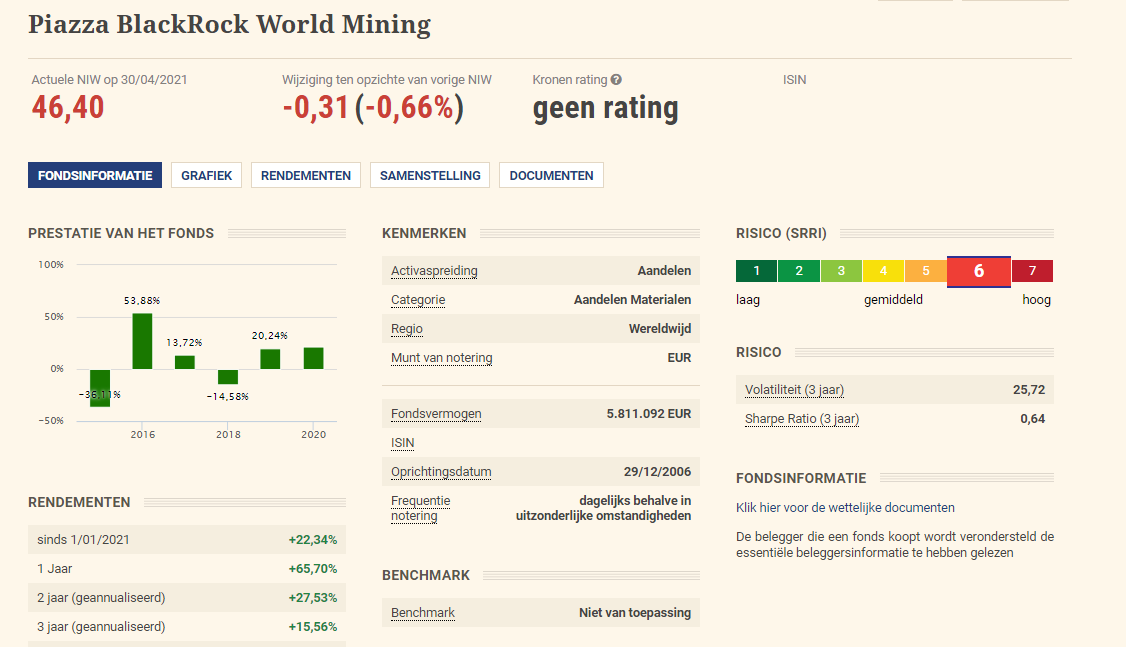 5/12/2021
11
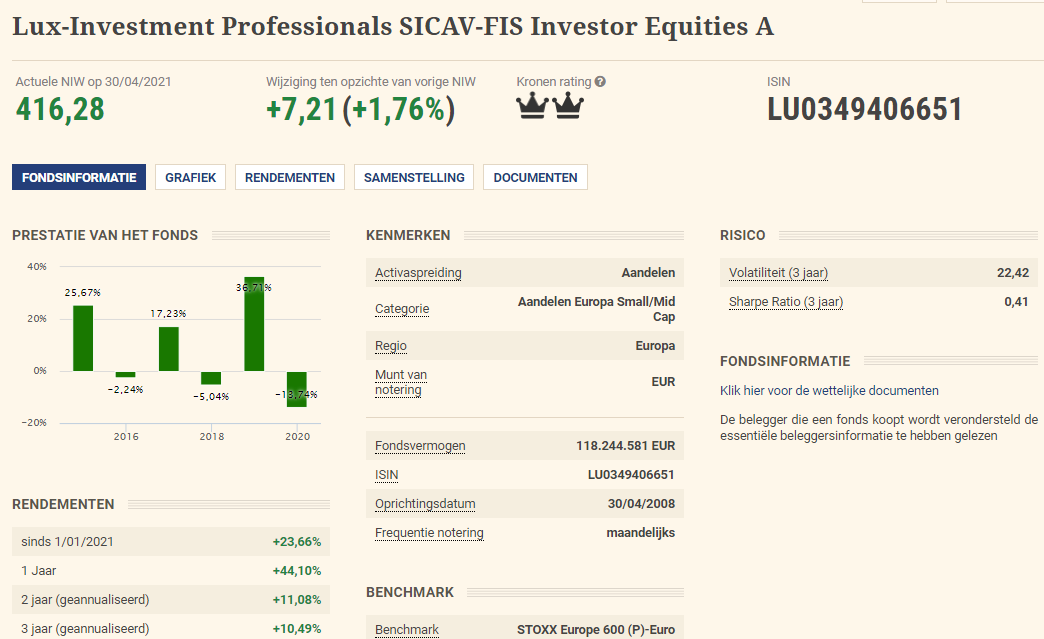 5/12/2021
12
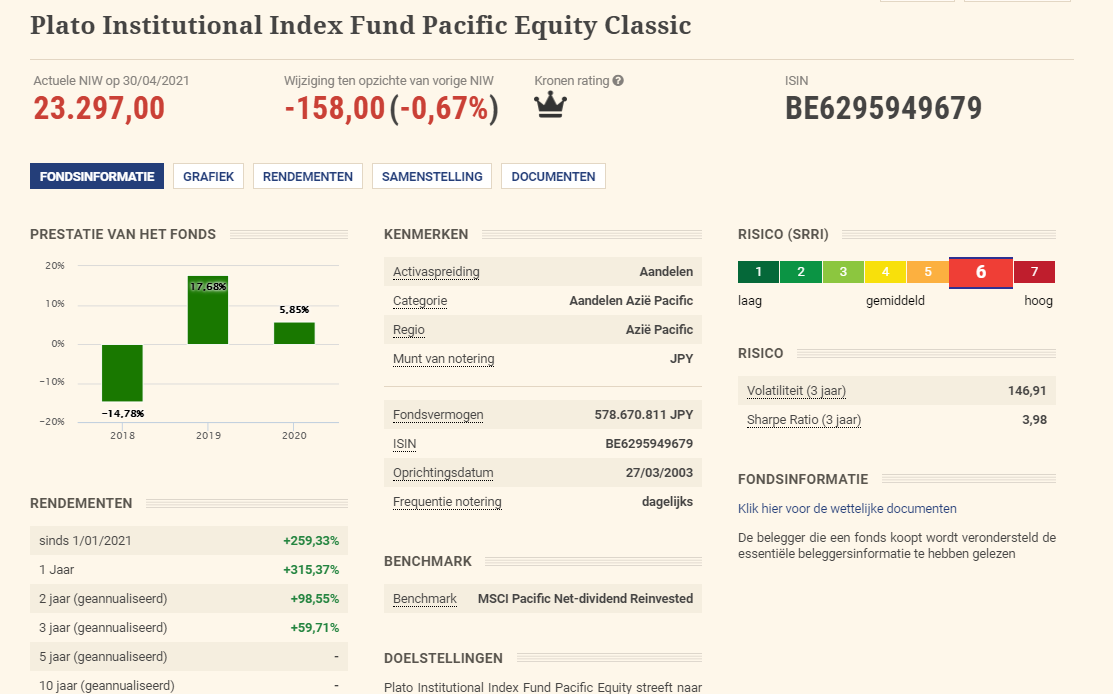 5/12/2021
13
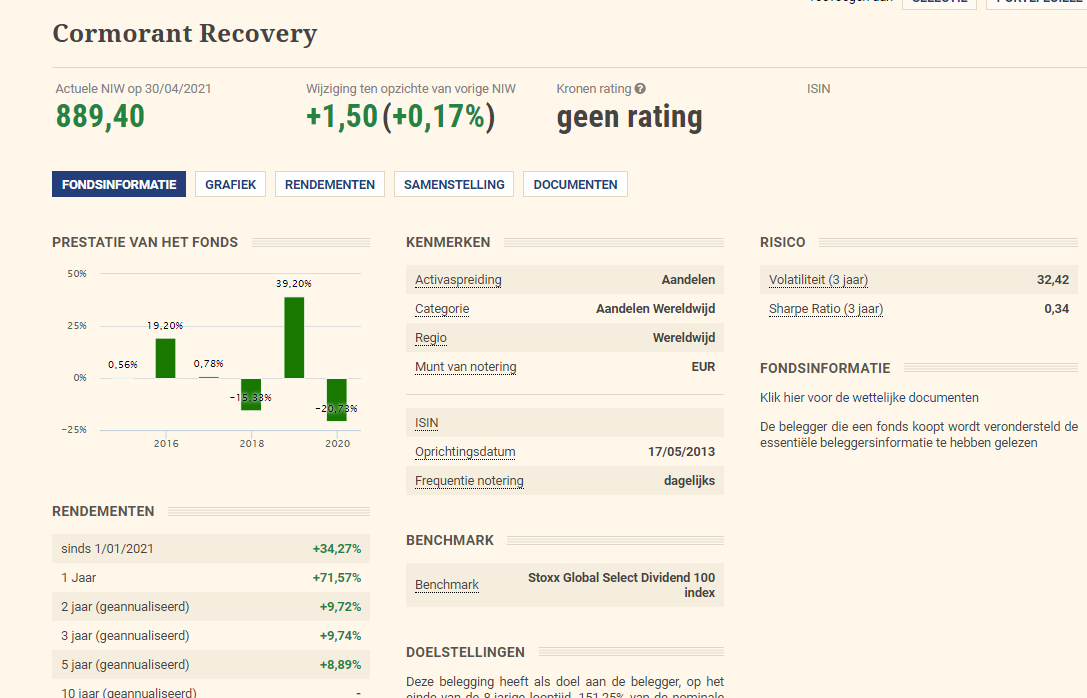 5/12/2021
14
Bedrijfsobligaties in €.
Selectie van emissie van euro-obligaties in verschillende munten
Courtasy by Goldwasser exchange ;luxembourg stock exchange
5/12/2021
15
18
20/02/16
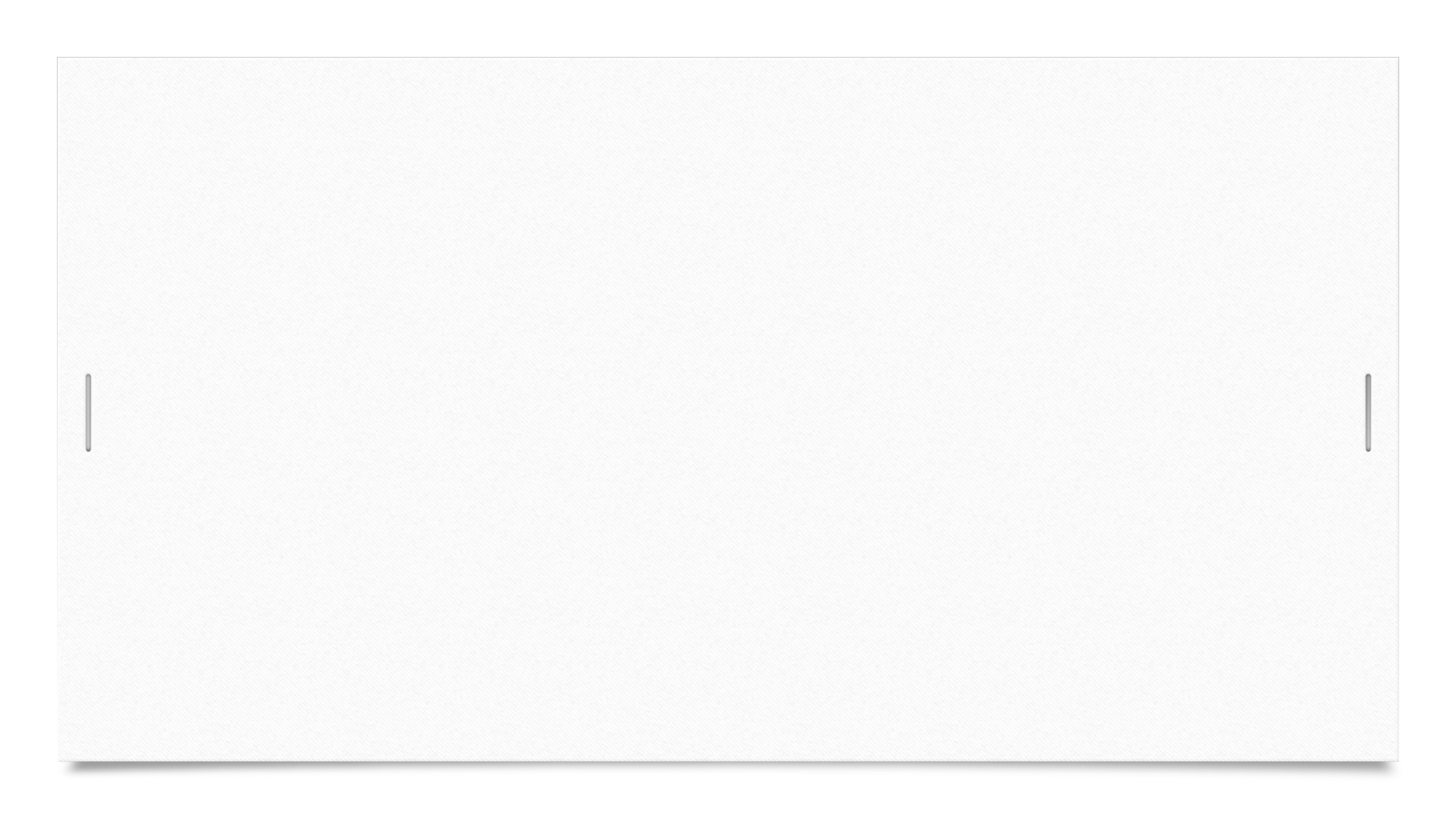 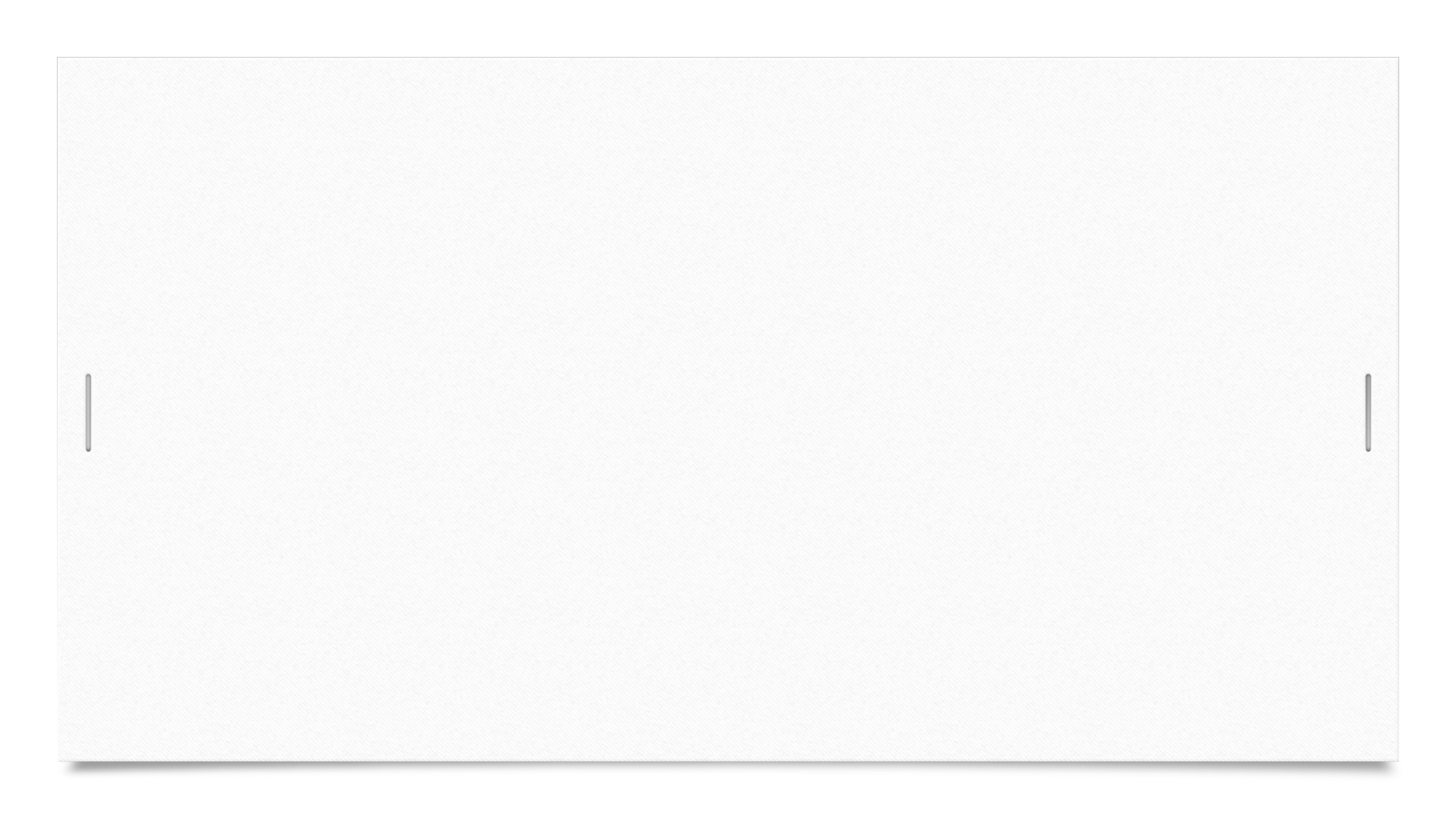 Courtesy by oblis.be
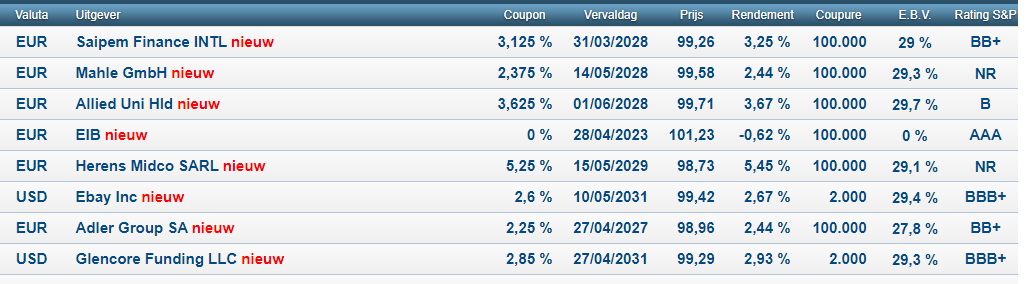 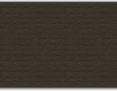 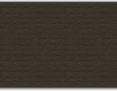 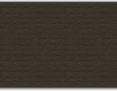 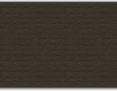 5/12/2021
16
Opgelet een koersdoel is een hypothetische cijfer dat wij naar voor
schuiven als streefdoel maar daarom niet altijd bereikt zal worden!!
Let op al uw aankopen en verkopen steeds te bespreken met je adviseur
5/12/2021
17
23
20/02/16
Deze week zoeken we de aandelen op europesebeurzen met besteaankoopsignaal
5/12/2021
18
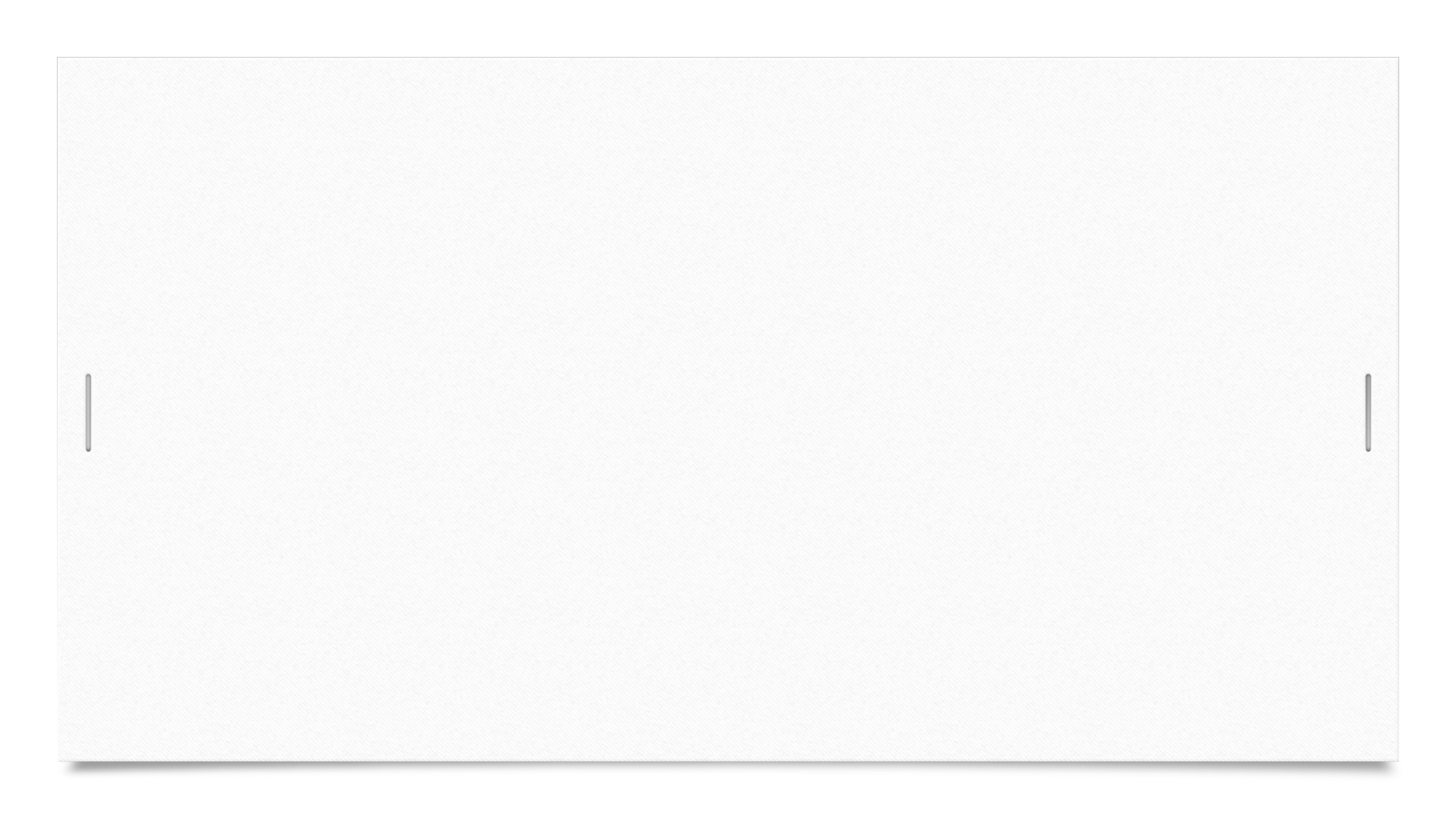 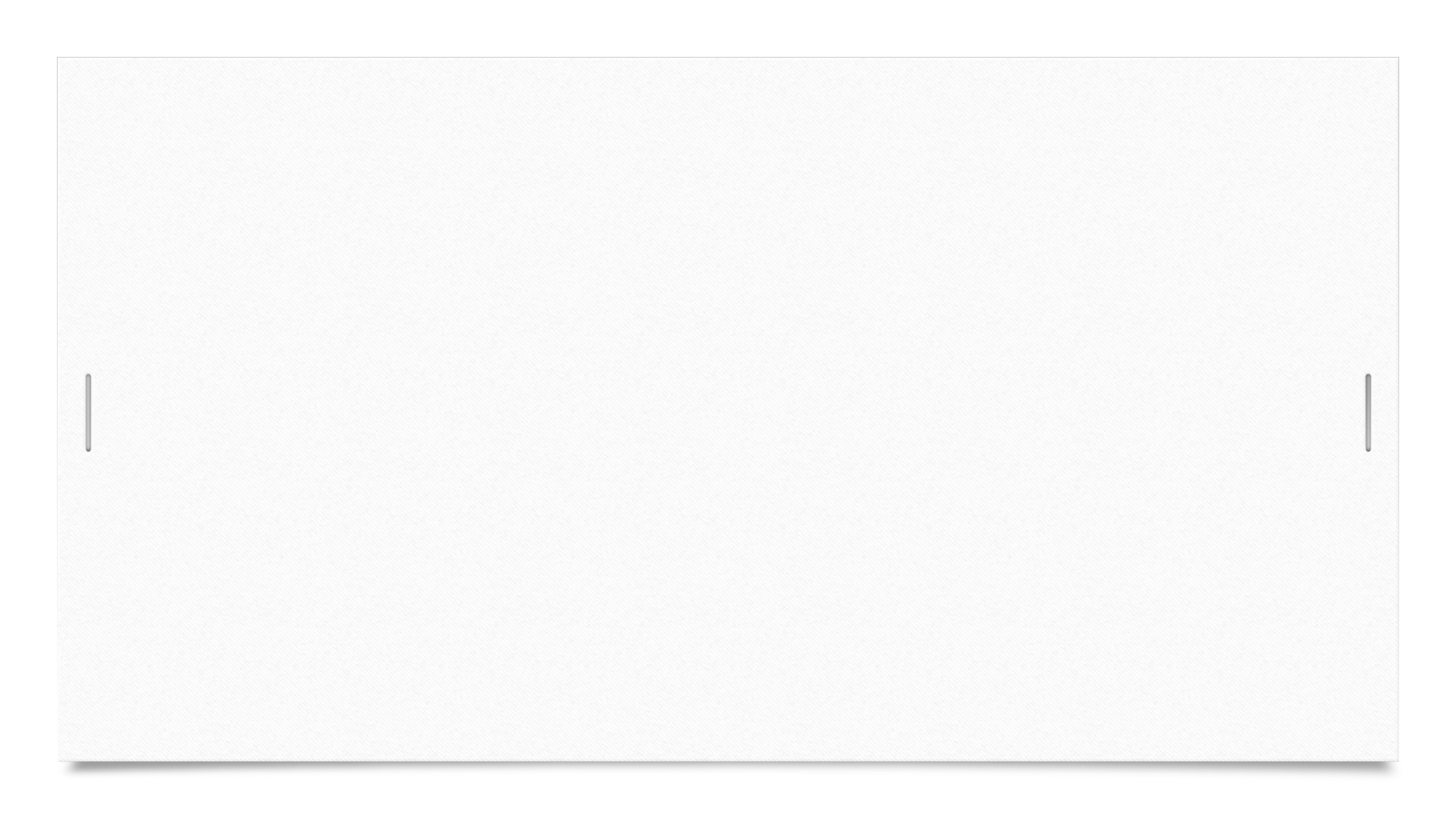 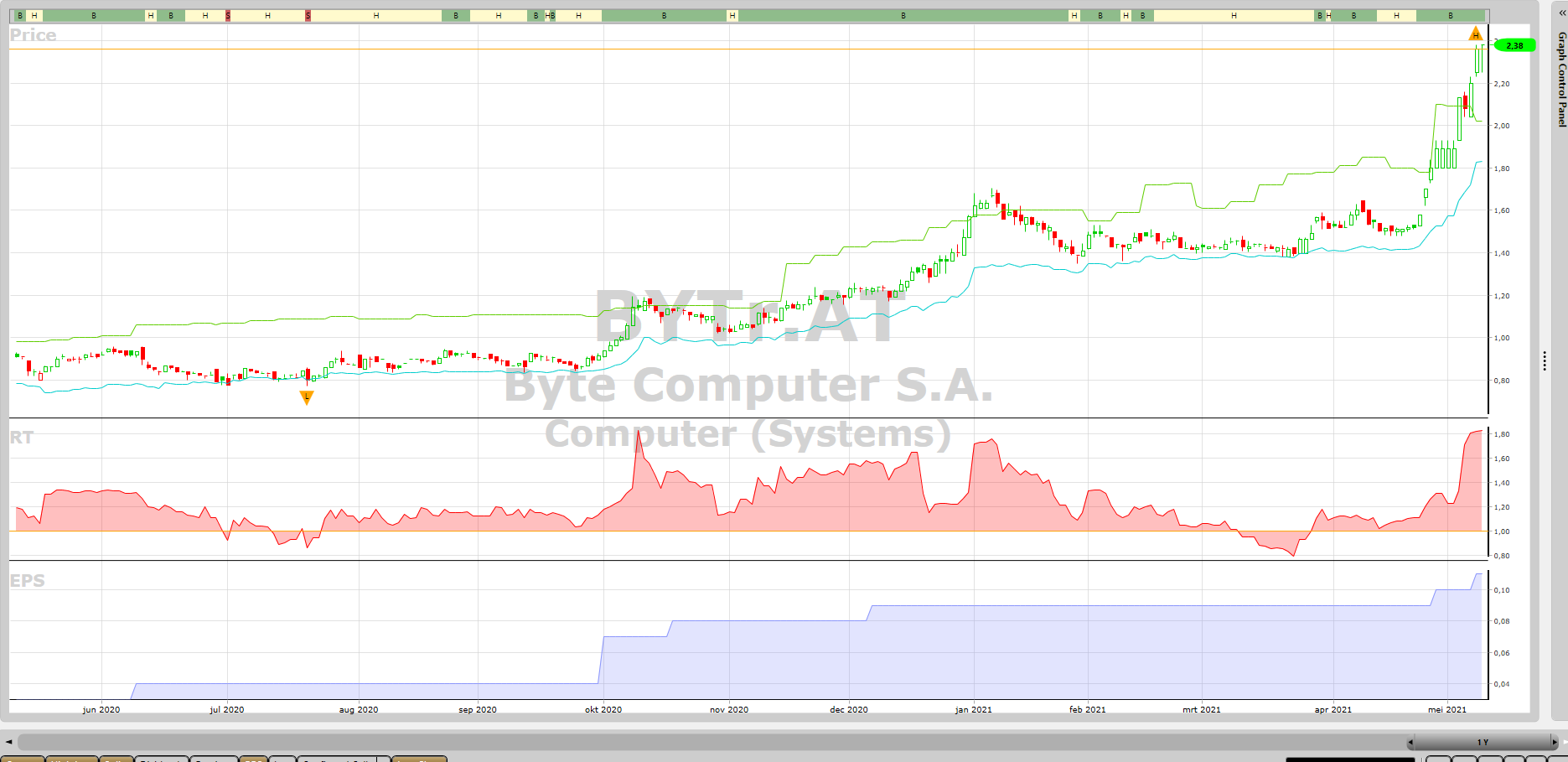 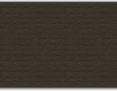 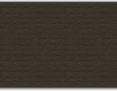 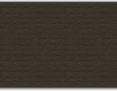 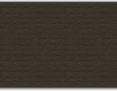 5/12/2021
19
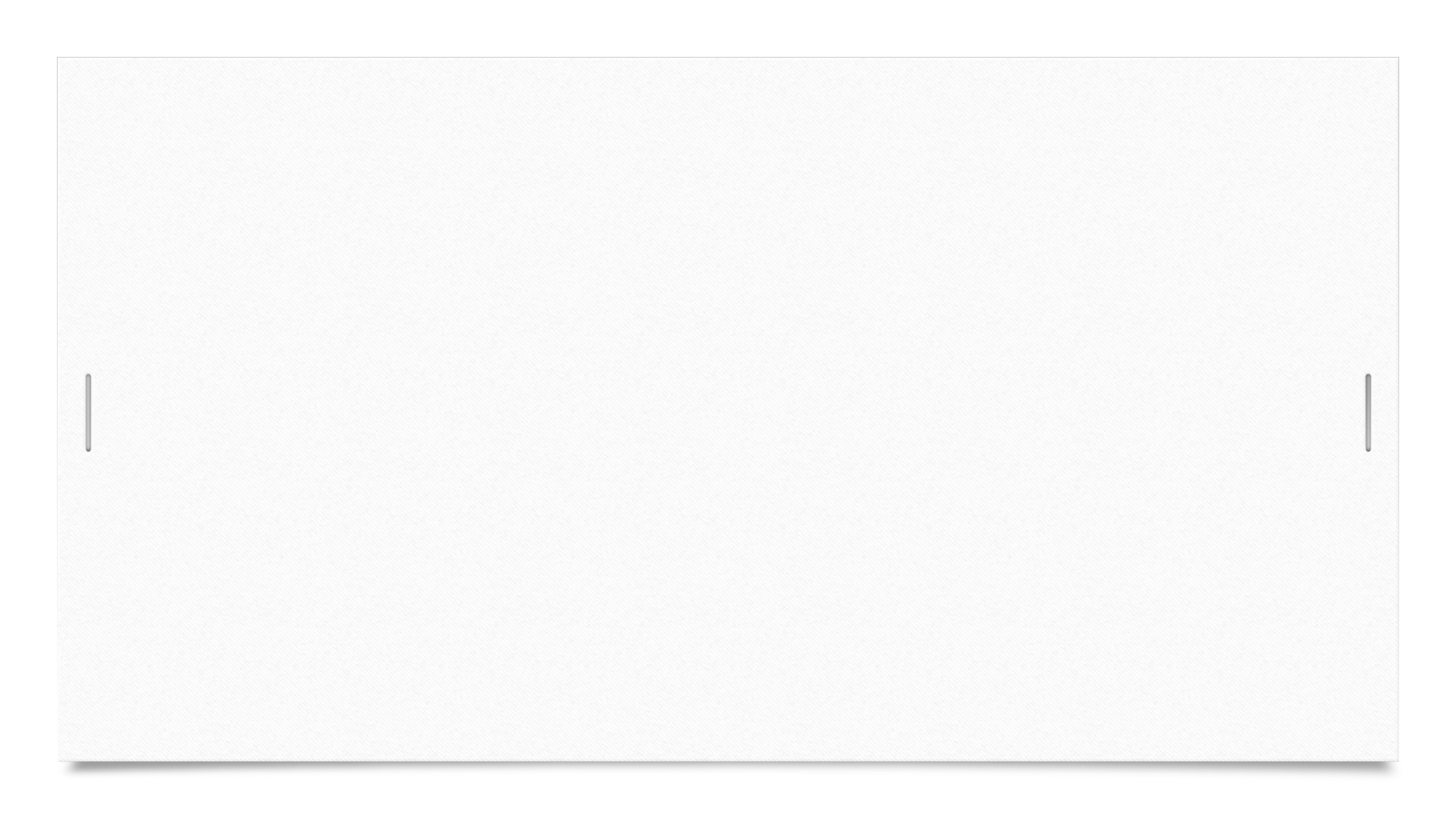 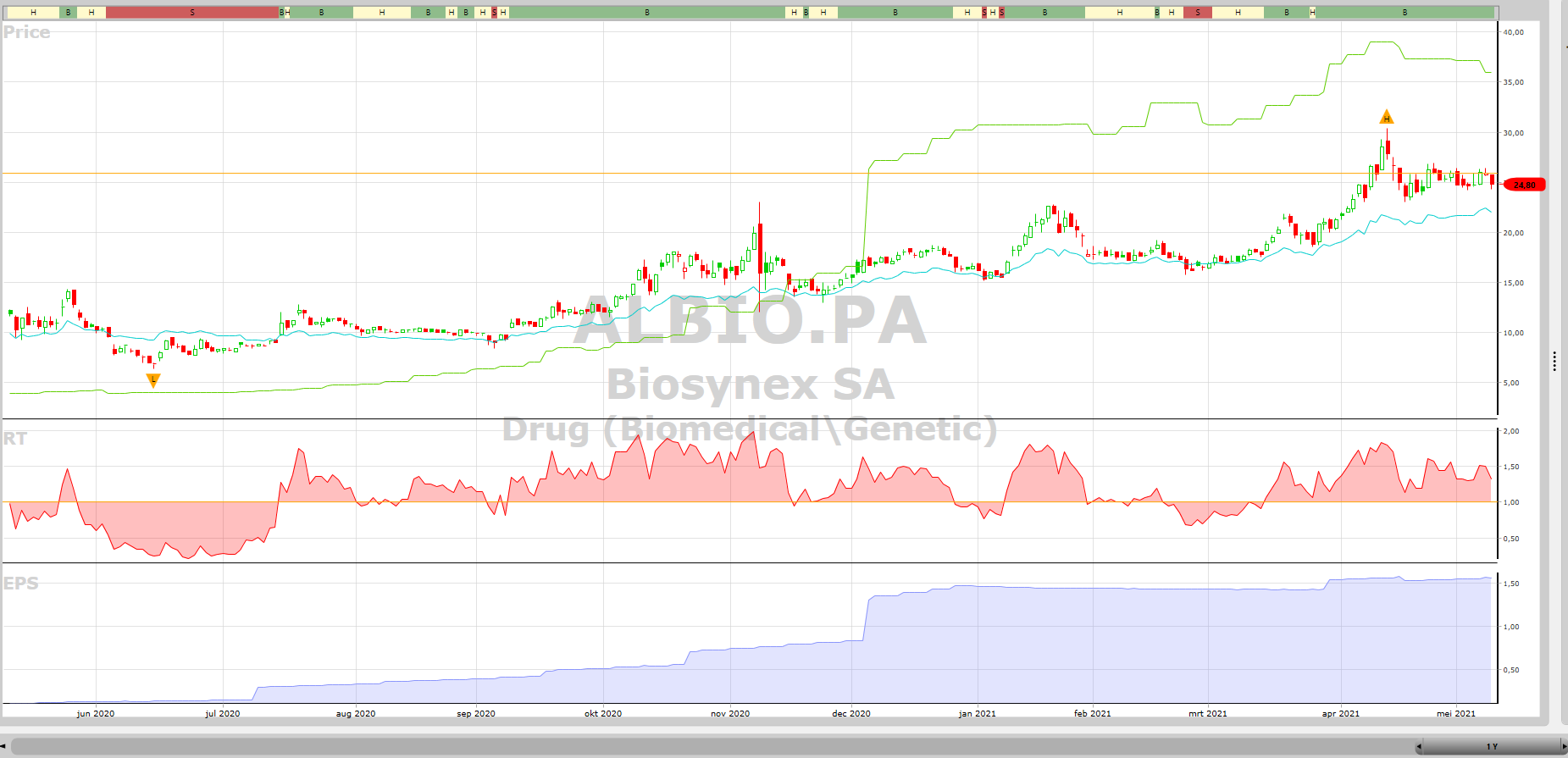 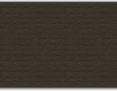 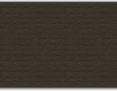 5/12/2021
20
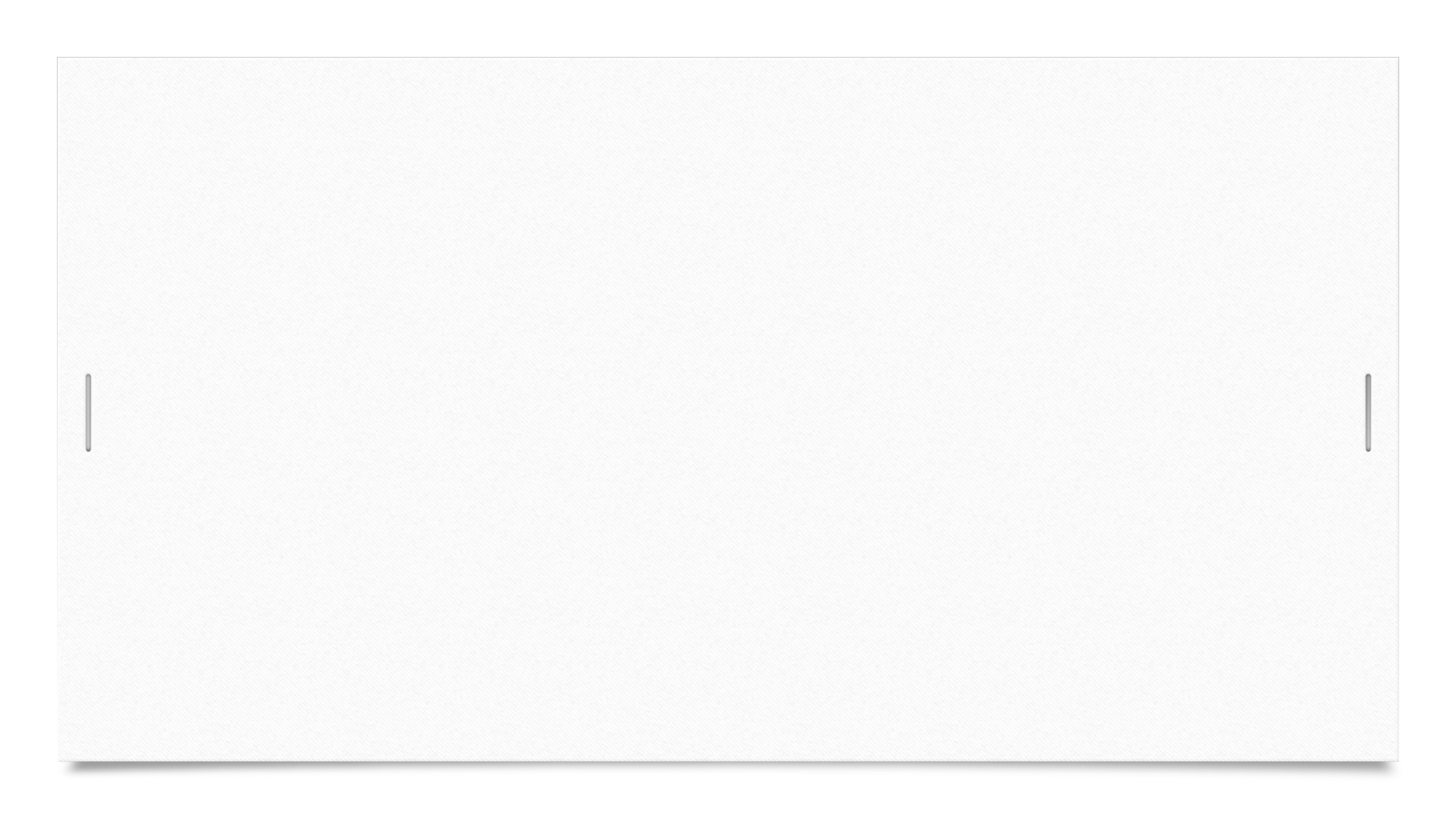 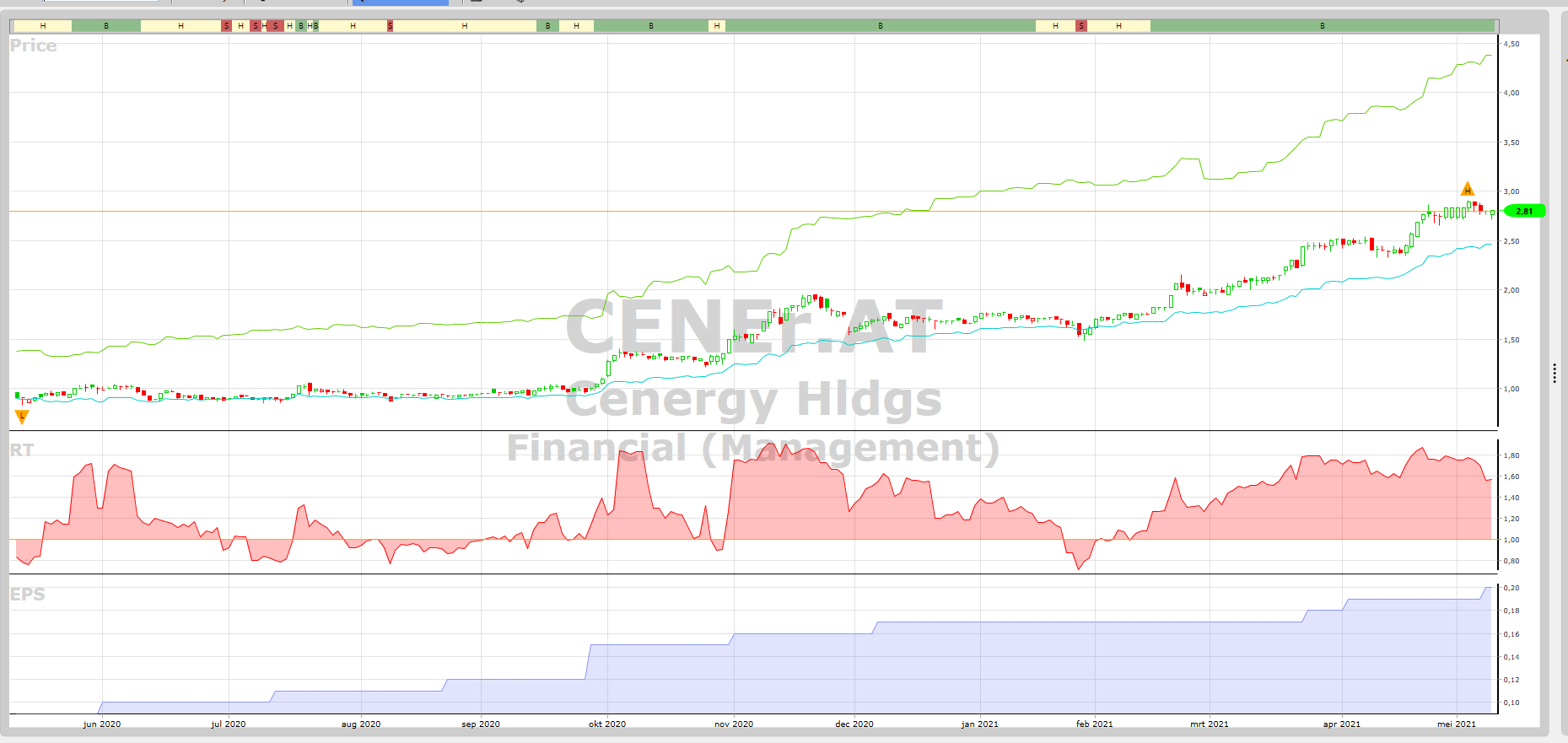 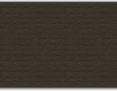 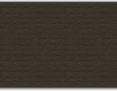 5/12/2021
21
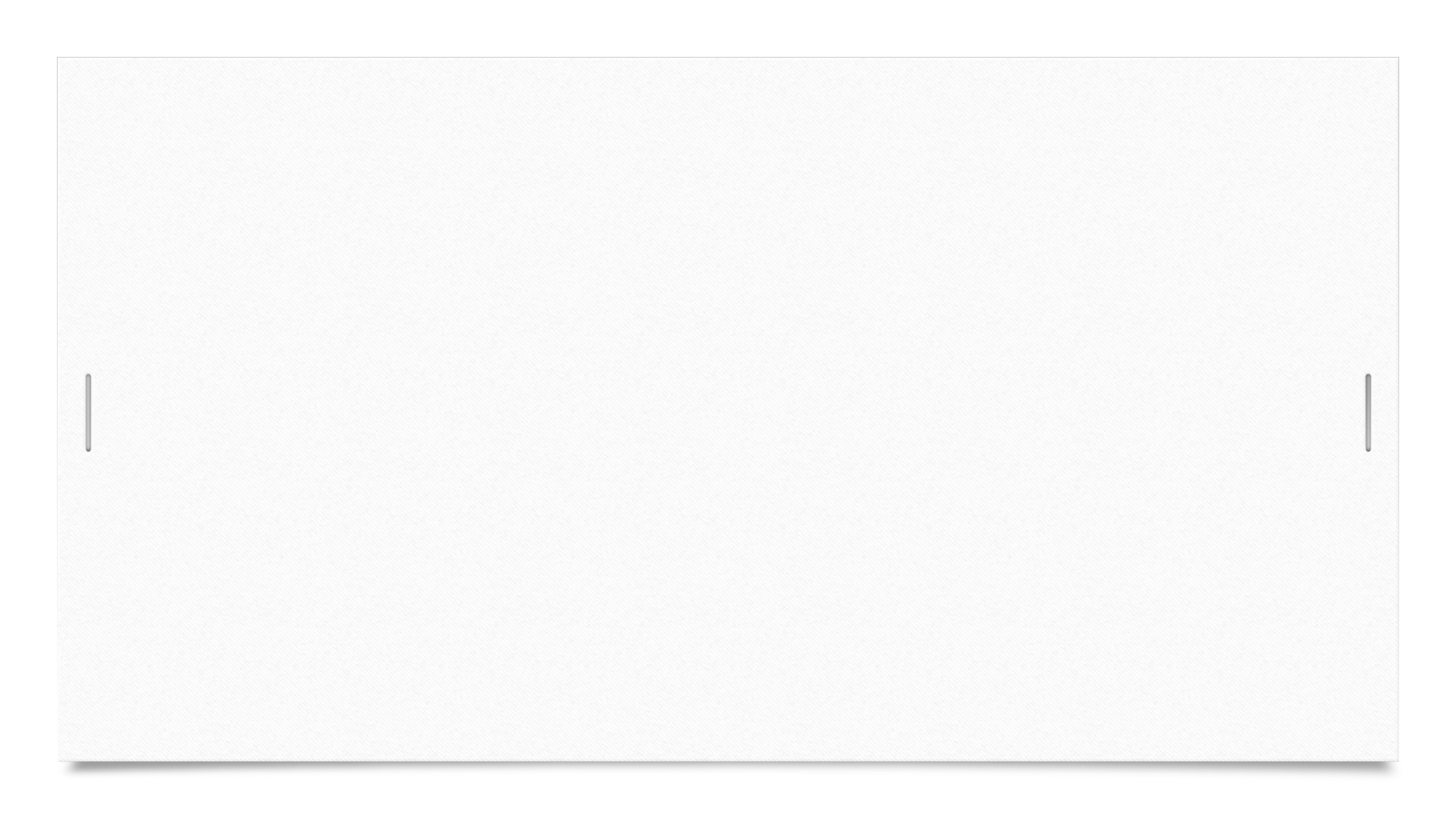 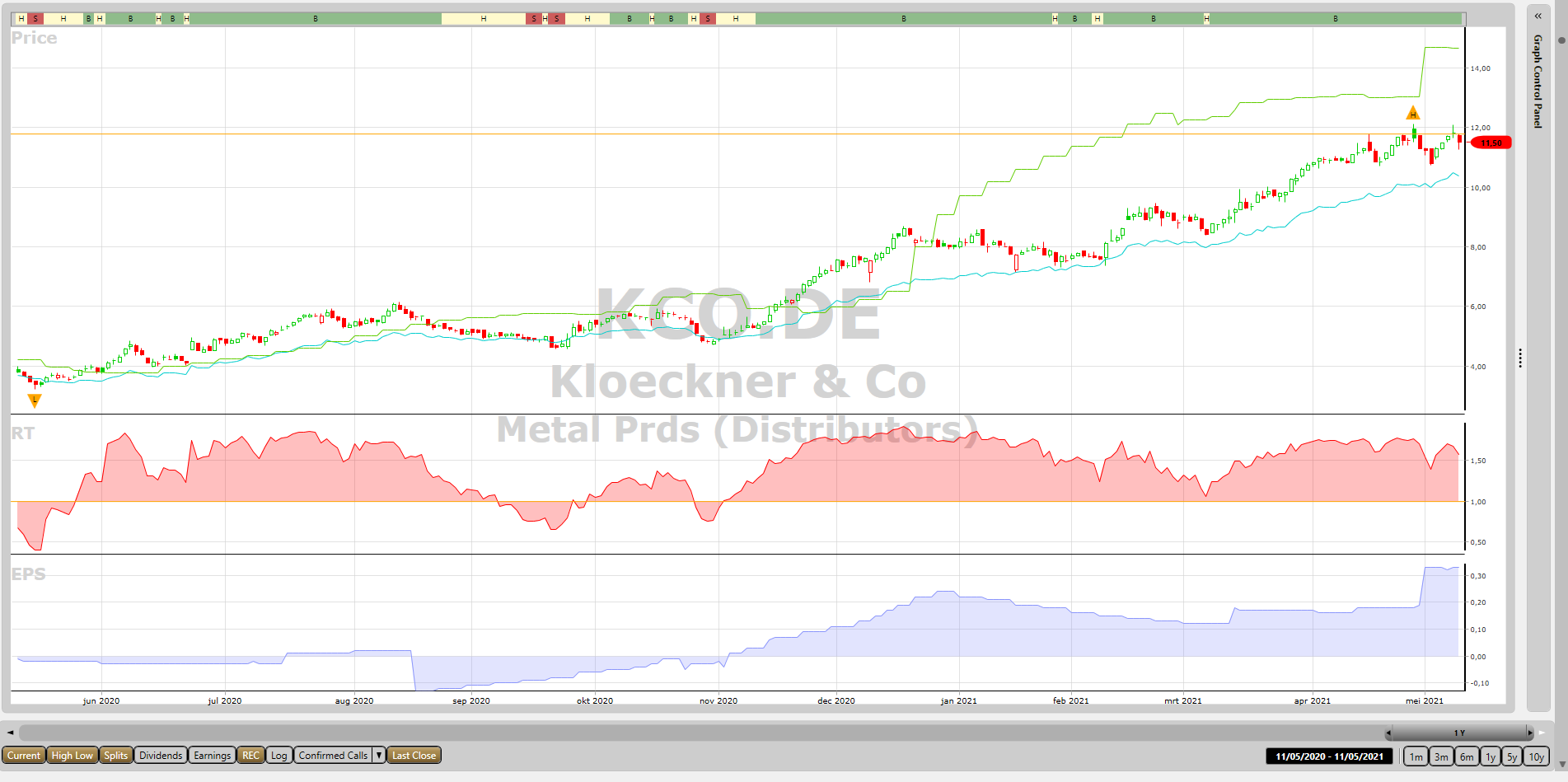 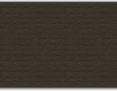 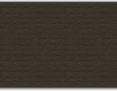 5/12/2021
22
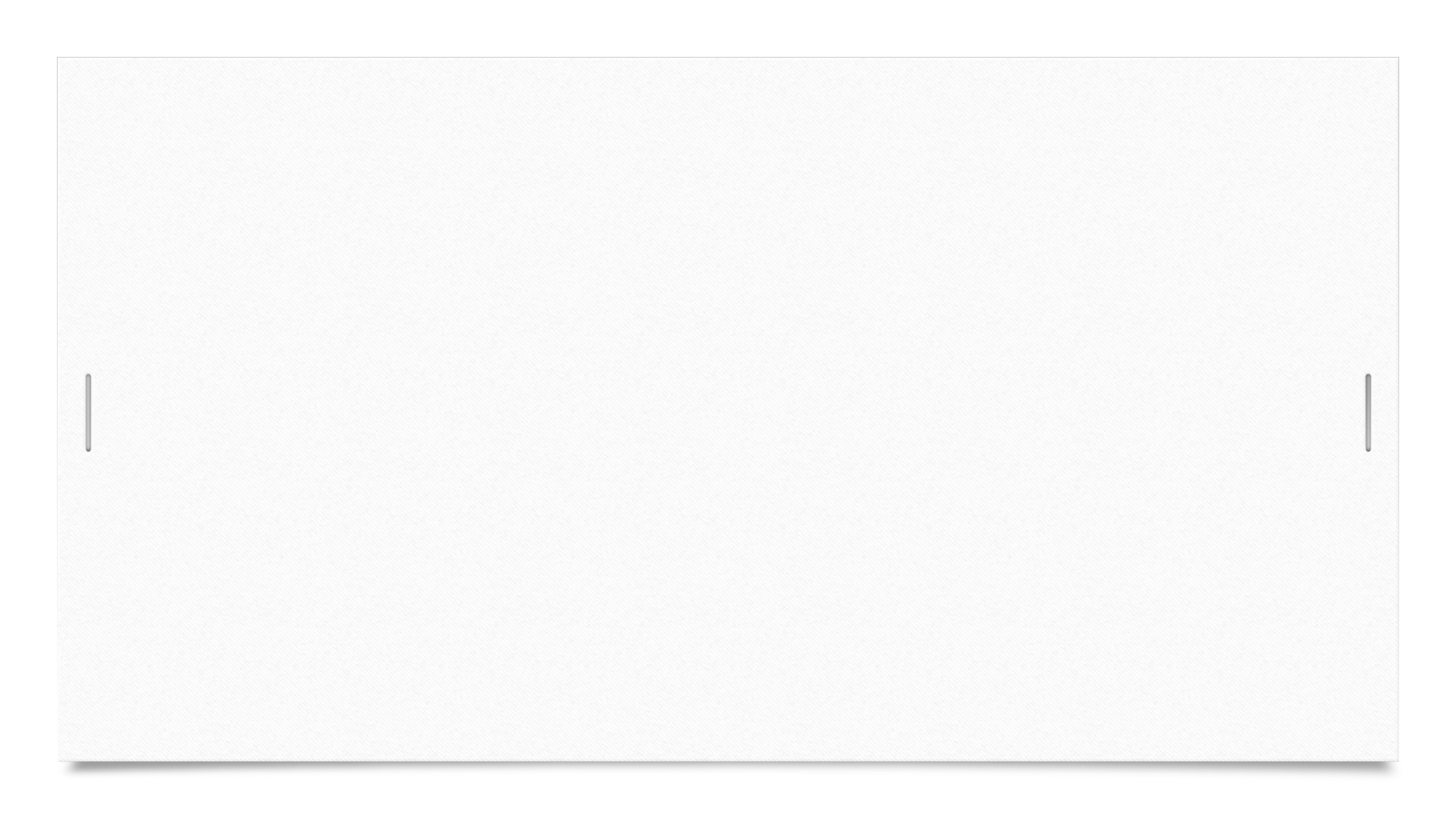 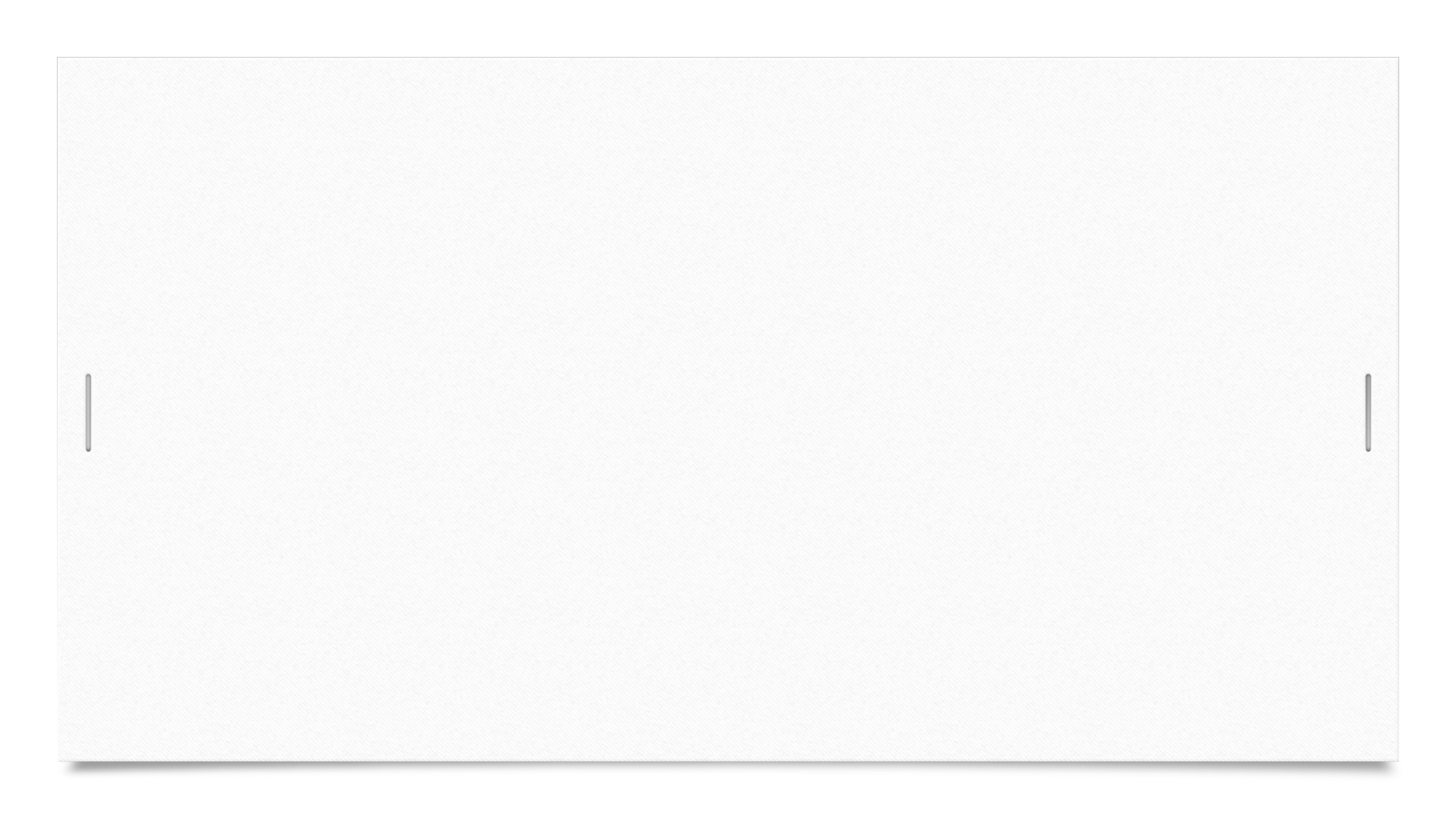 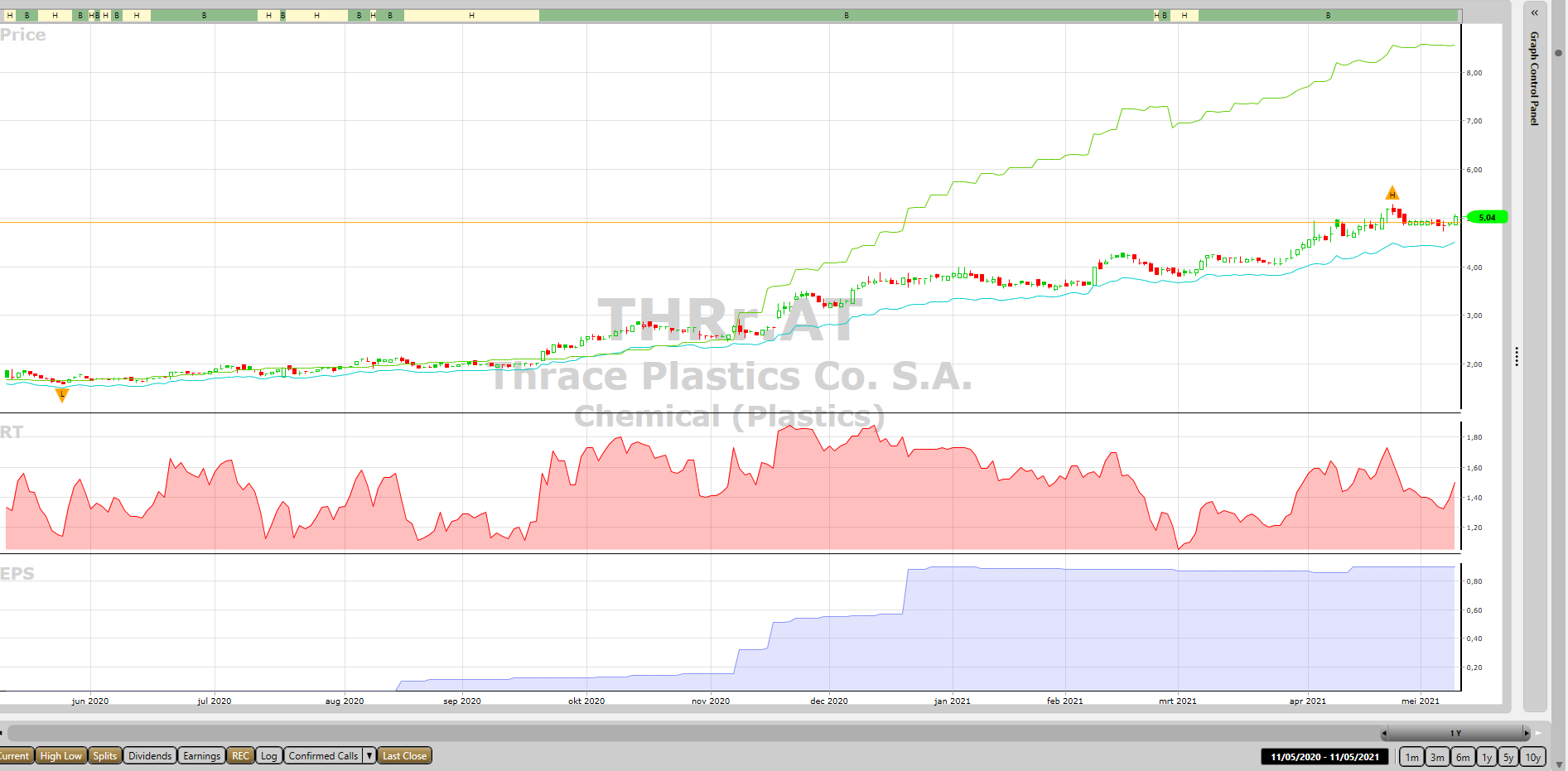 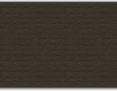 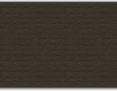 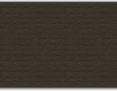 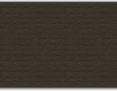 5/12/2021
23
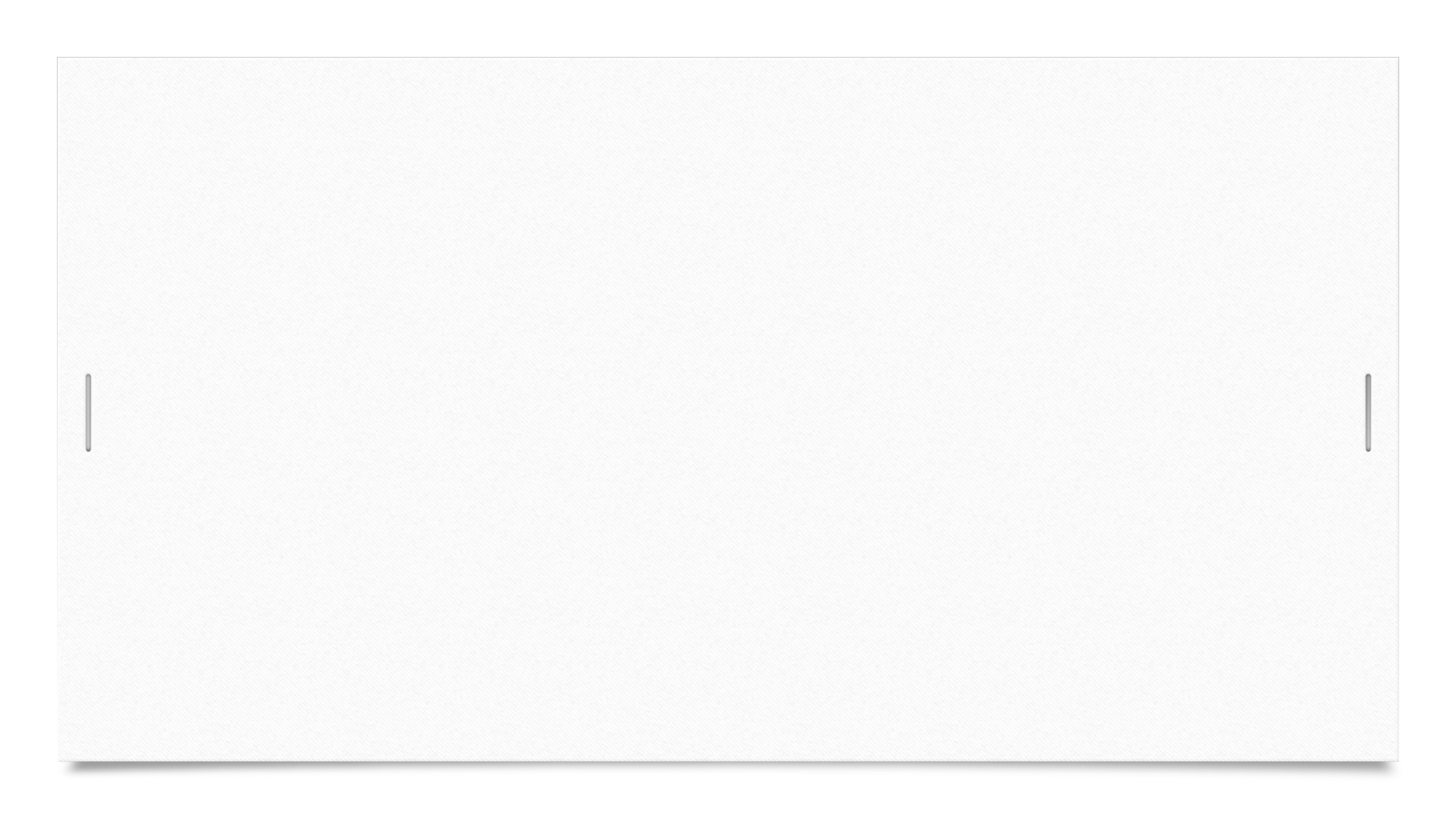 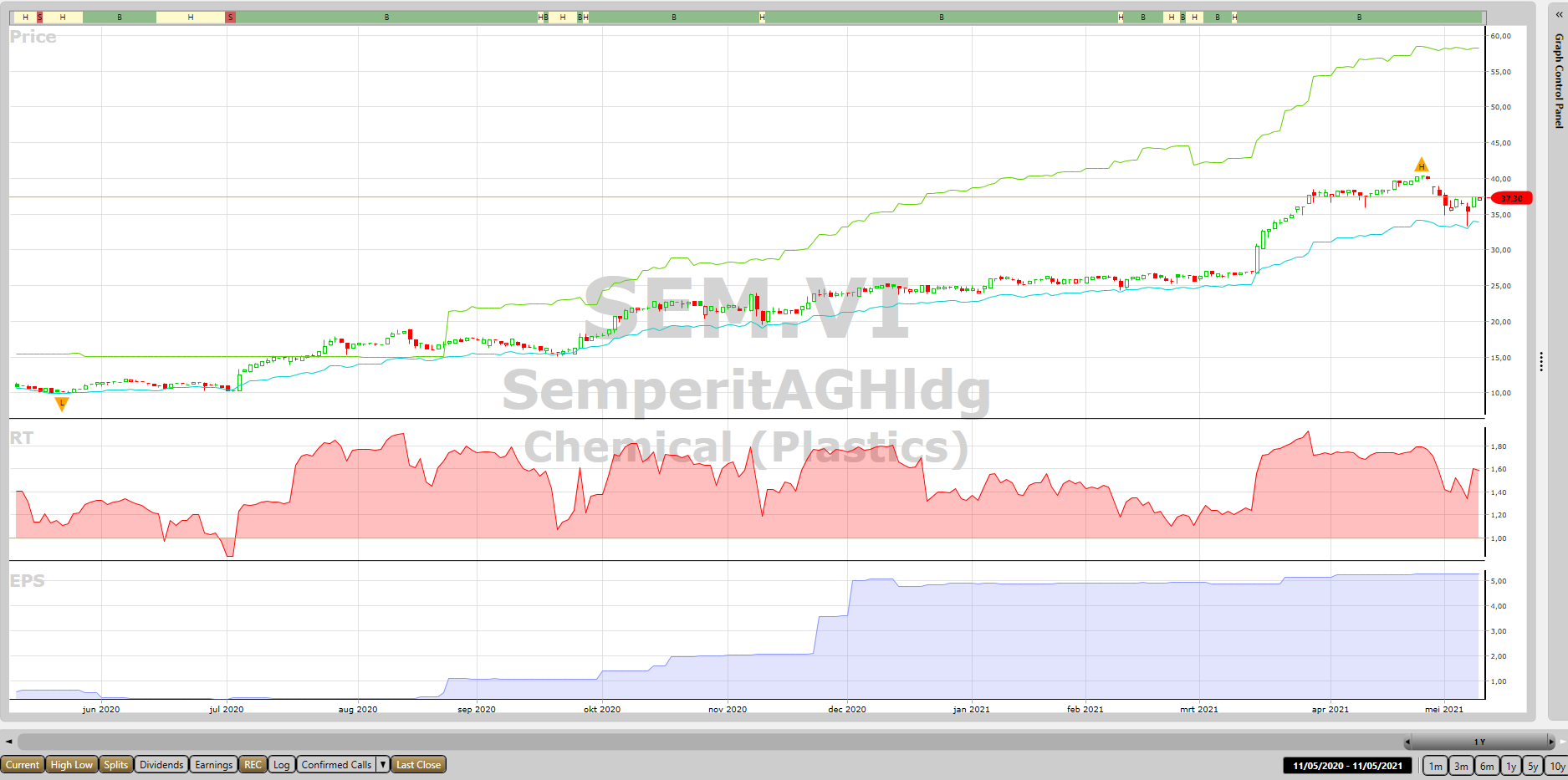 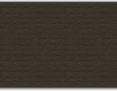 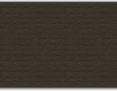 5/12/2021
24
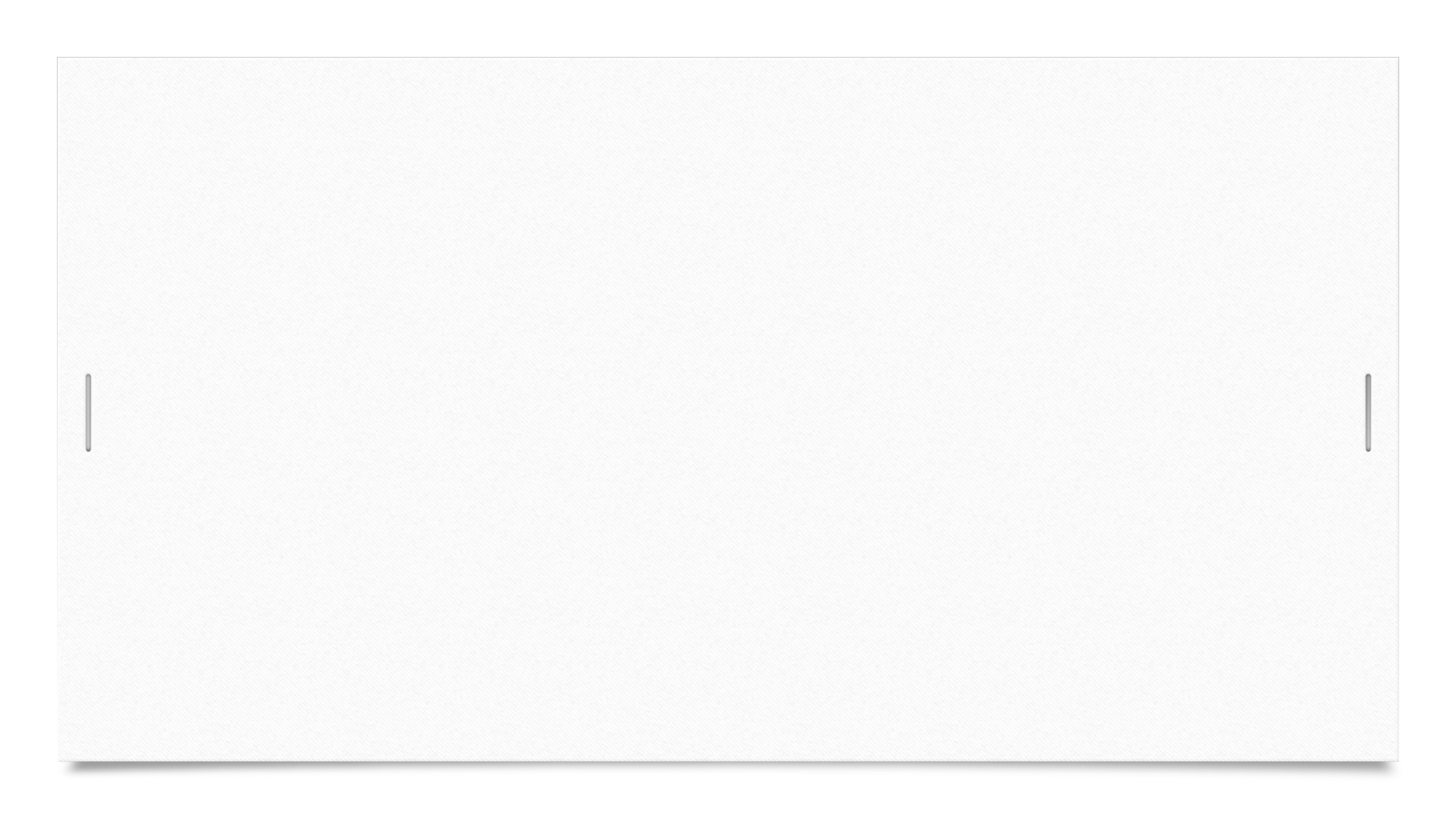 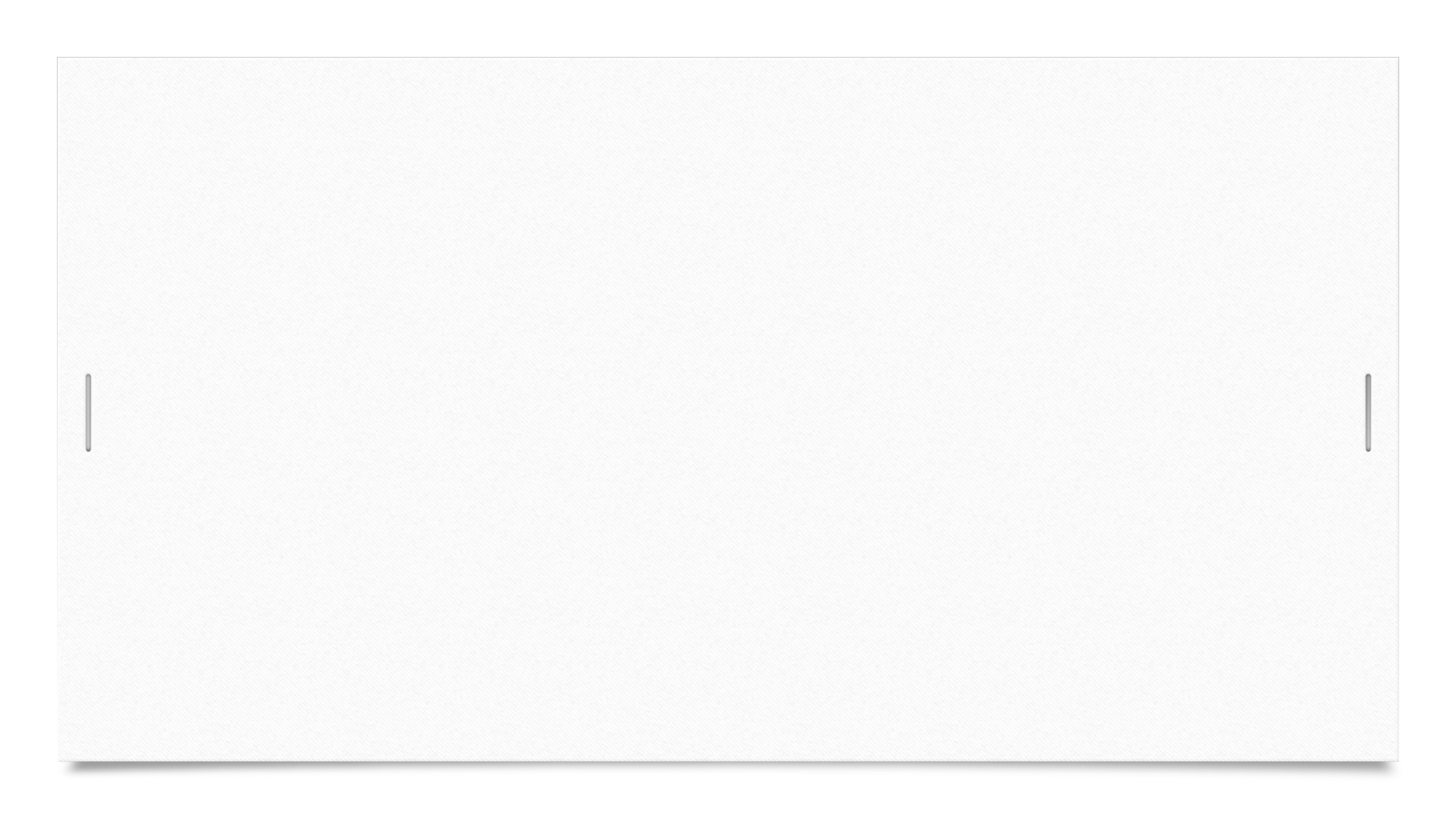 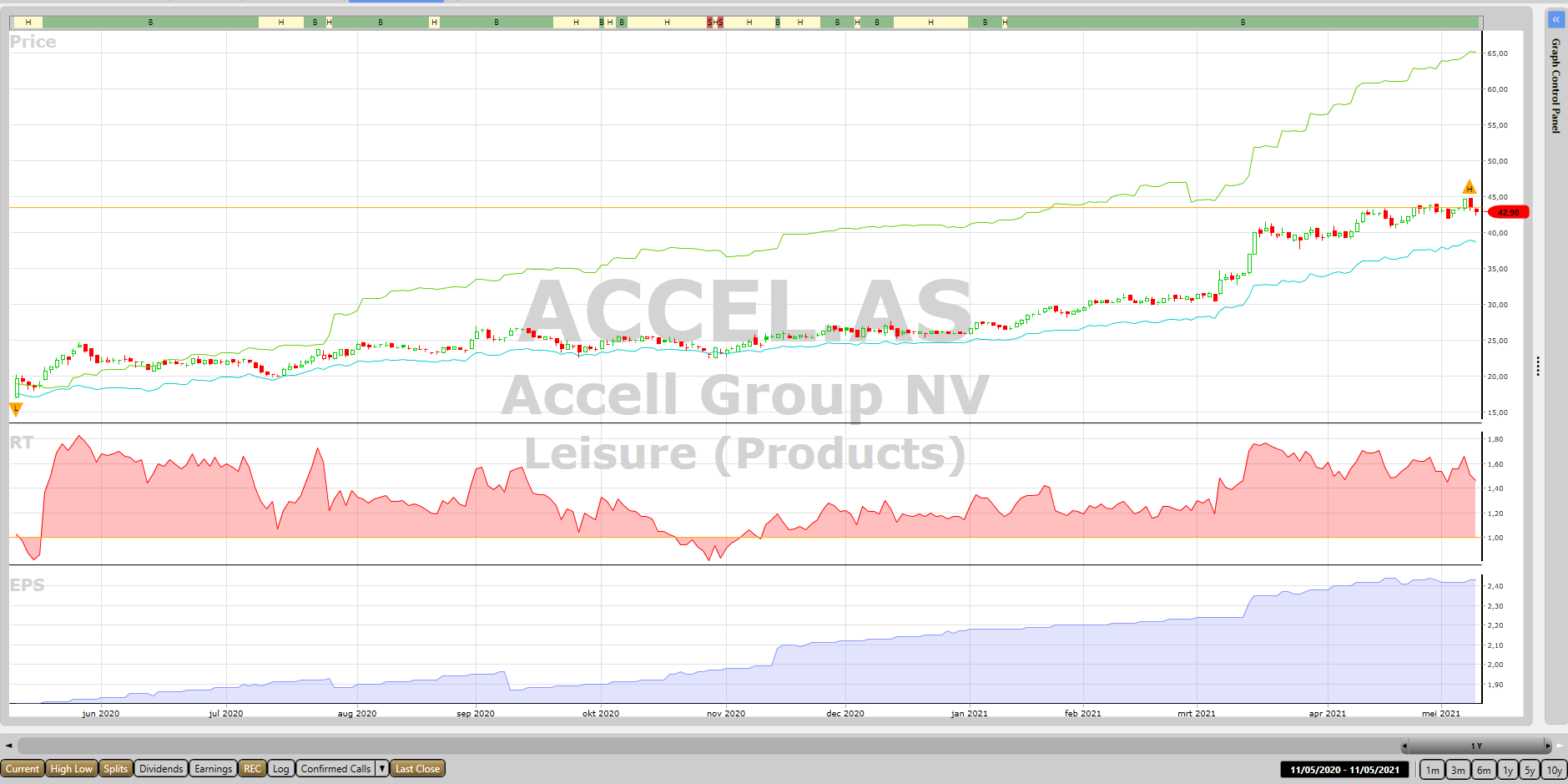 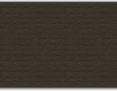 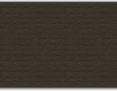 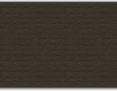 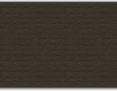 5/12/2021
25
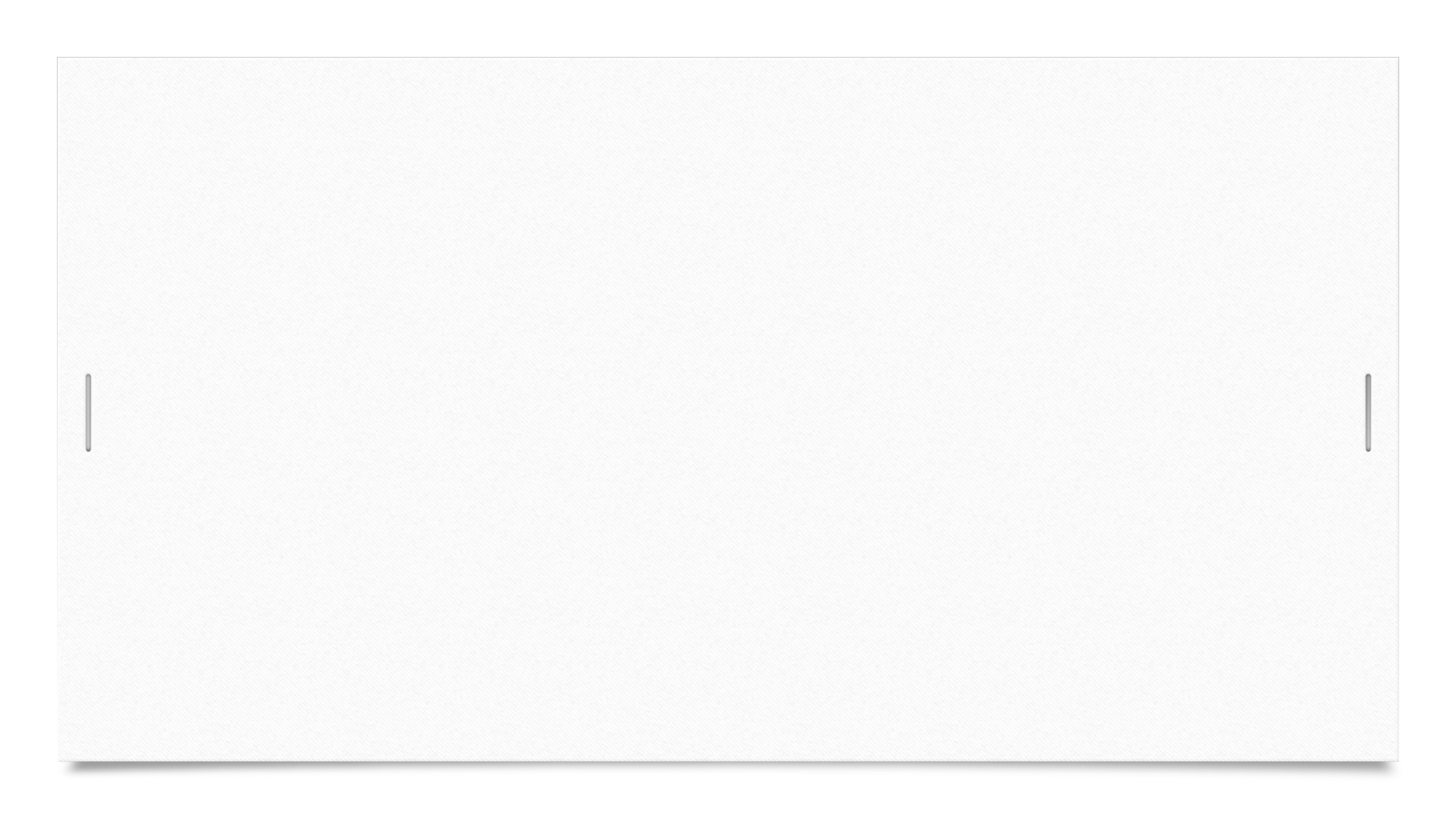 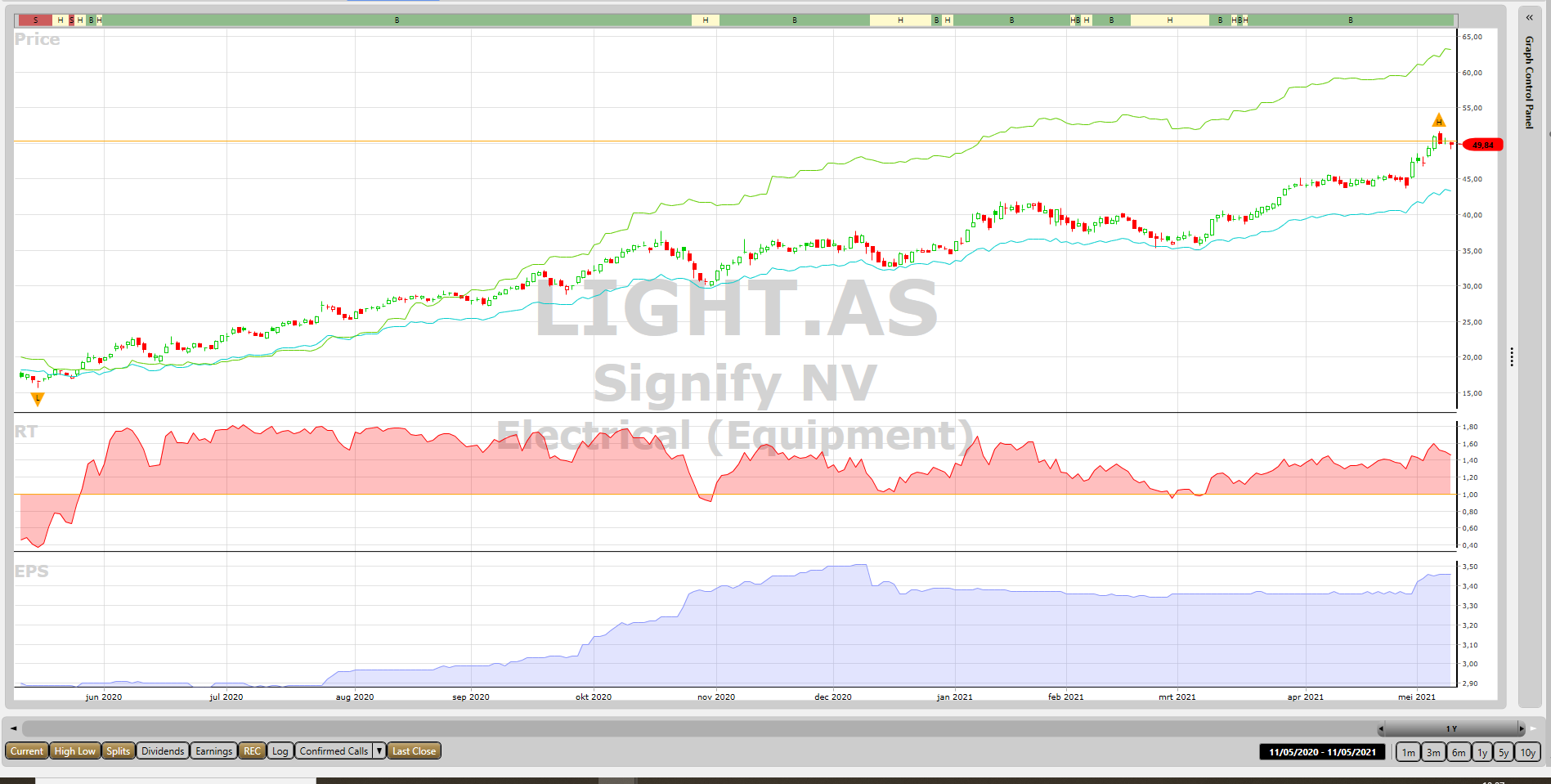 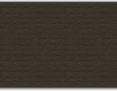 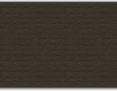 5/12/2021
26